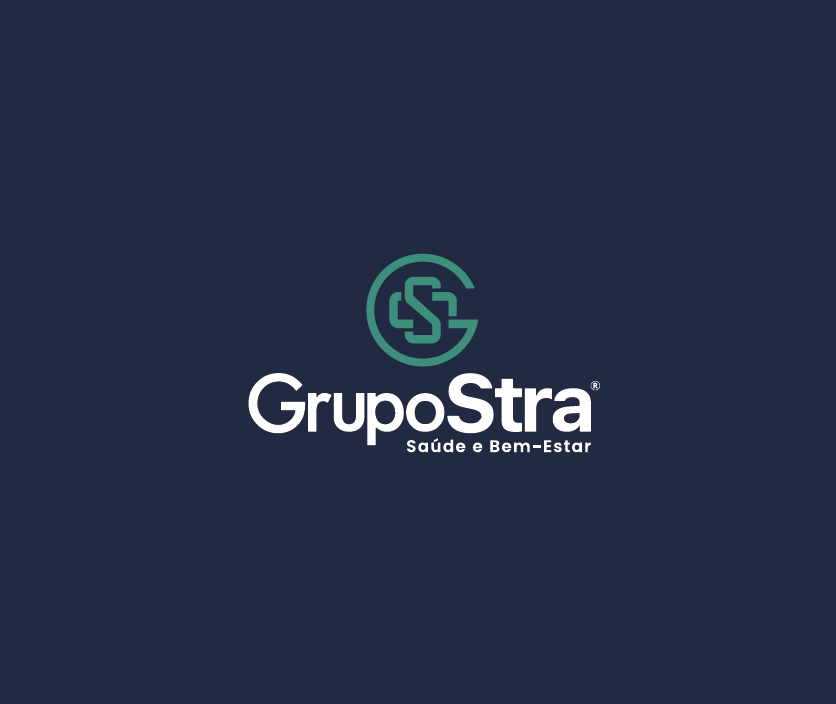 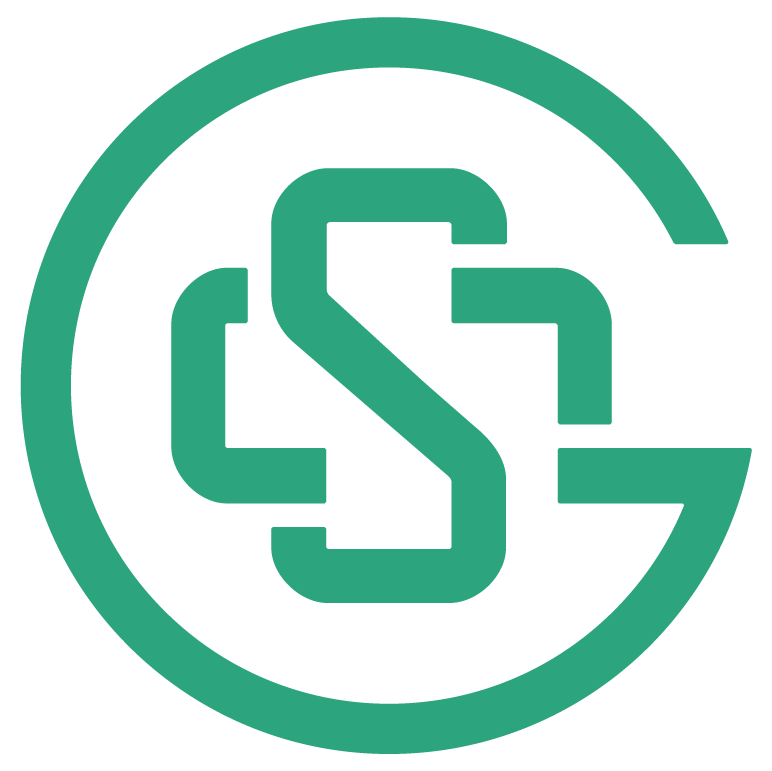 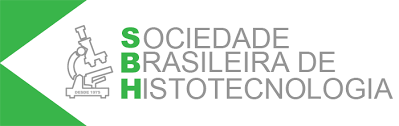 XXIII CONGRESSO BRASILEIRO DE HISTOTECNOLOGIA
Citologia em Meio Líquido:
 A chave para Biologia Molecular Point of care em minutos
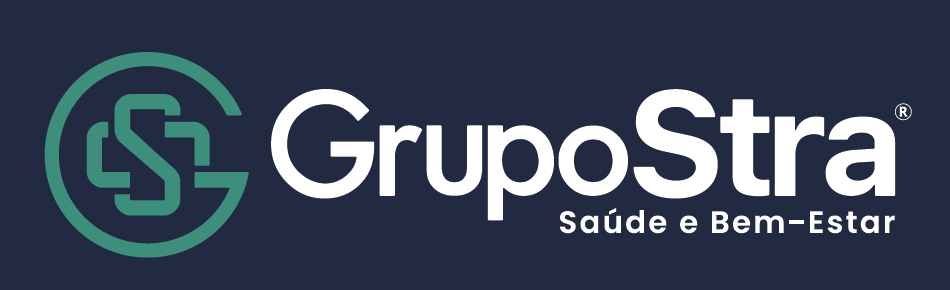 Dáfiny Emanuele Marques
Assessora Cientifica
Citologia em Meio Líquido
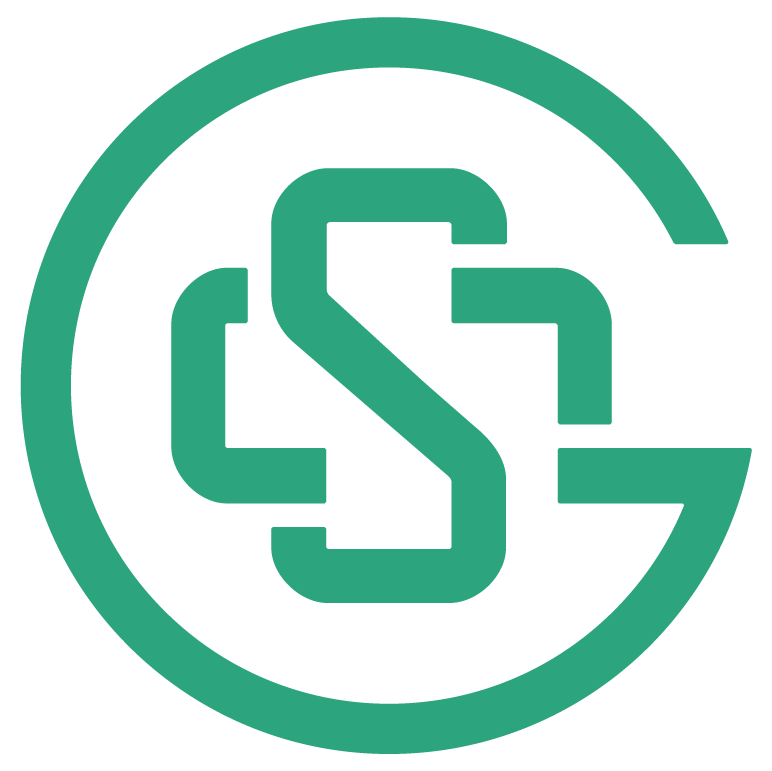 Você já conhece
essa nova forma
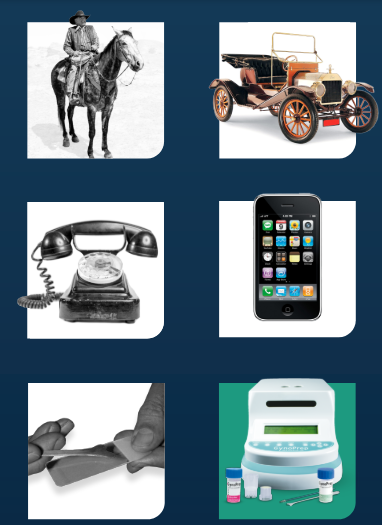 “Esse sempre será o
melhor transporte
do mundo.”
Você já conhece
essa nova forma?
Introdução
“Essa sempre será a
melhor forma de
se comunicar.”
Você já conhece
essa nova forma
de se comunicar?
Aspectos operacionais, processamento, aplicabilidade e qualidade das amostras
“Essa sempre será a
melhor forma de
realizar o exame
preventivo.”
Acredito que
chegou a hora
de você nos
conhecer!
Dáfiny Emanuele Marques
Citologia em Meio Líquido
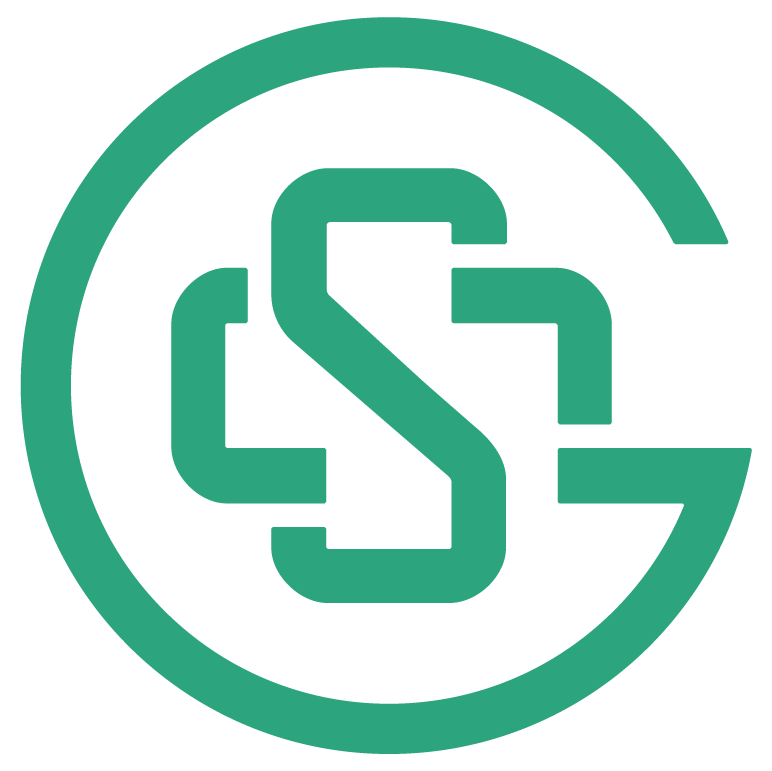 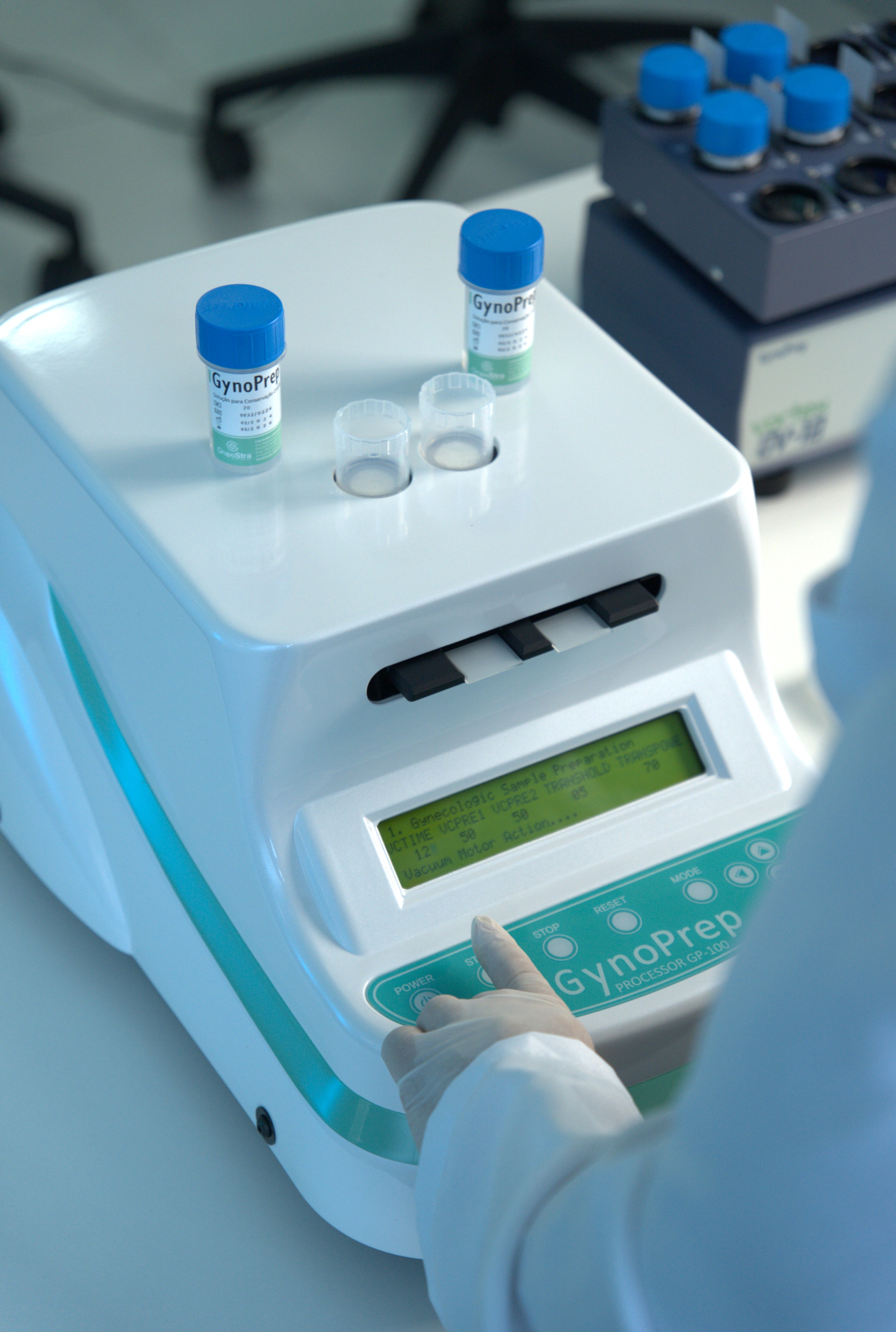 Tipos de amostras:
Ginecológicas;
Não ginecológicas.
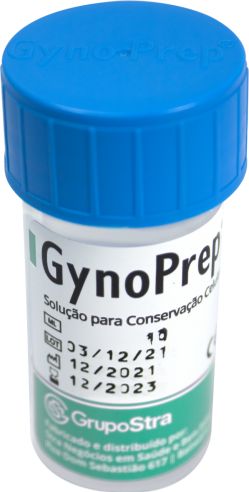 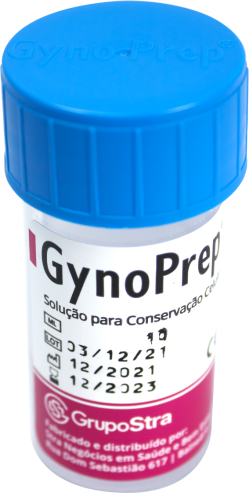 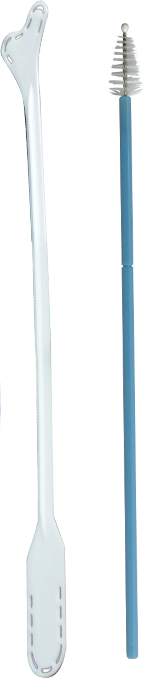 Introdução
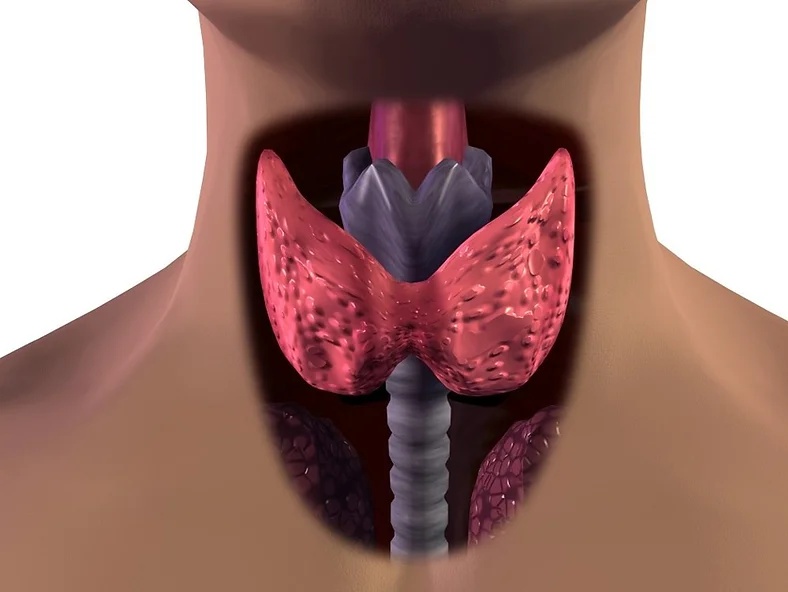 Dáfiny Emanuele Marques
Qualidade
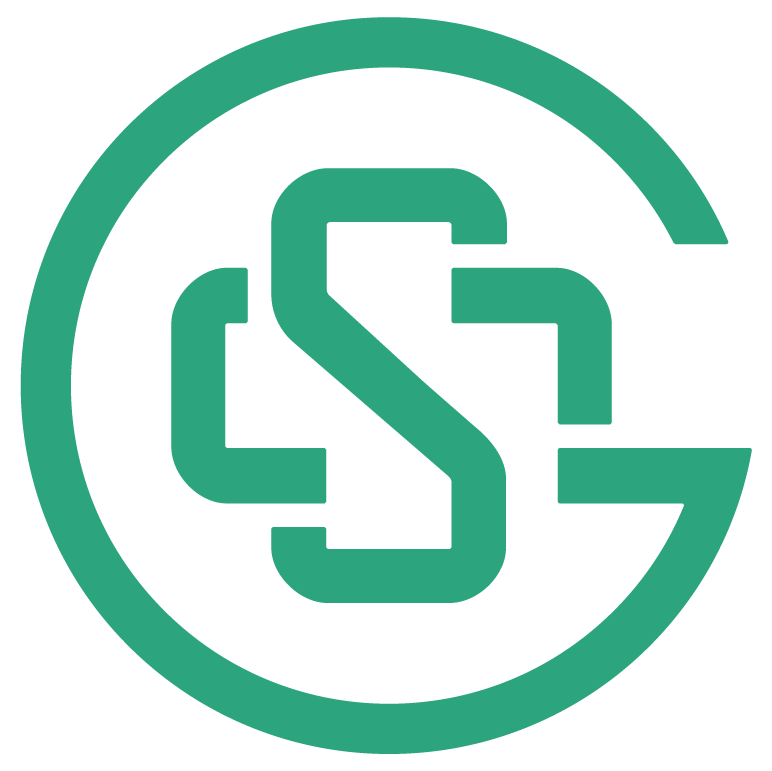 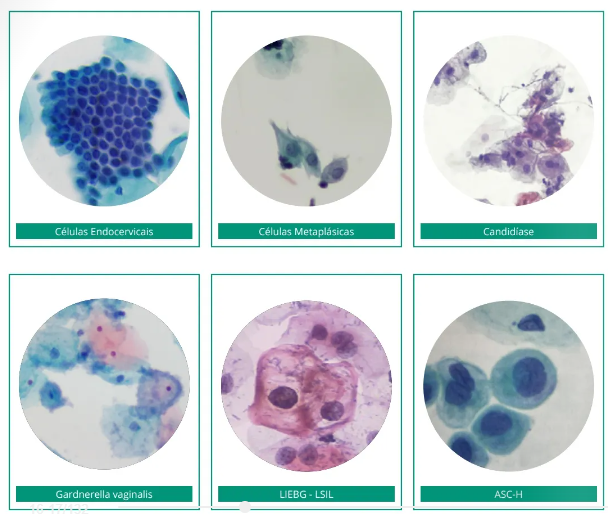 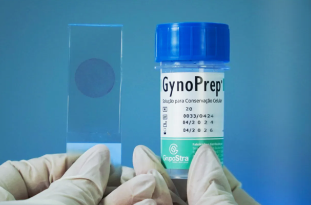 Differenciais da CML
Possibilidades
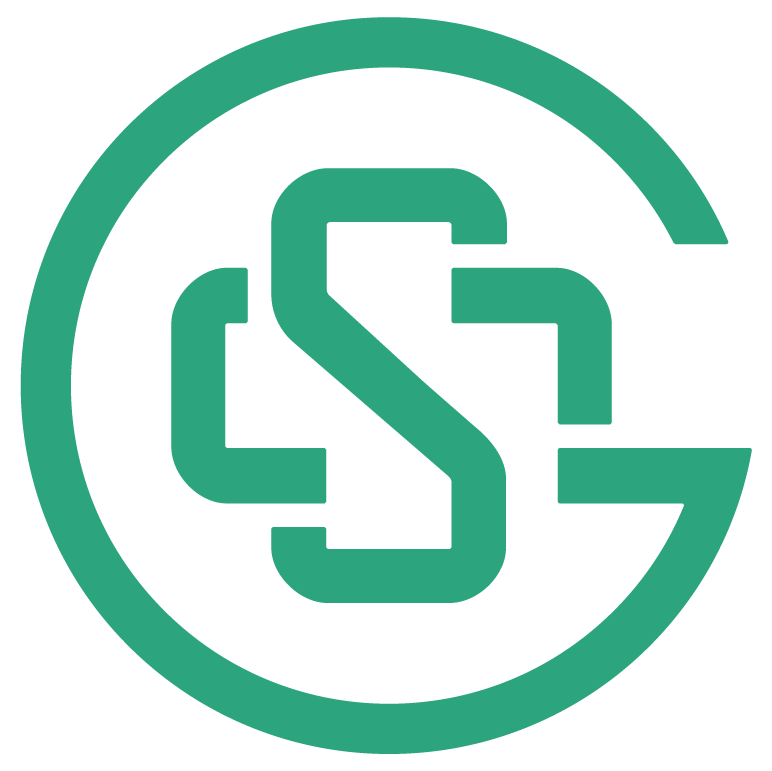 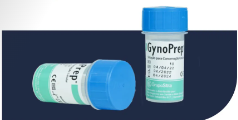 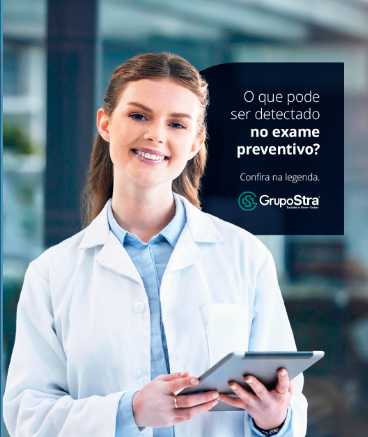 Amostras ginecológicas 
        
🔹 Perfil de agente infeccioso (HPV)
🔹 Captura híbrida
🔹 Genotipagem por PCR
🔹 Painel vaginose bacteriana
🔹 Painel de candidíase
🔹 Painel IST's por PCR
🔹 CT, NG, MG, MU, TV, UU, UP
🔹 Painel trombofilia
🔹 Pesquisa de agentes infecciosos para gestantes
Diferenciais da CML
Aspectos operacionais, processamento, aplicabilidade e qualidade das amostras
Dáfiny Emanuele Marques
Possibilidades
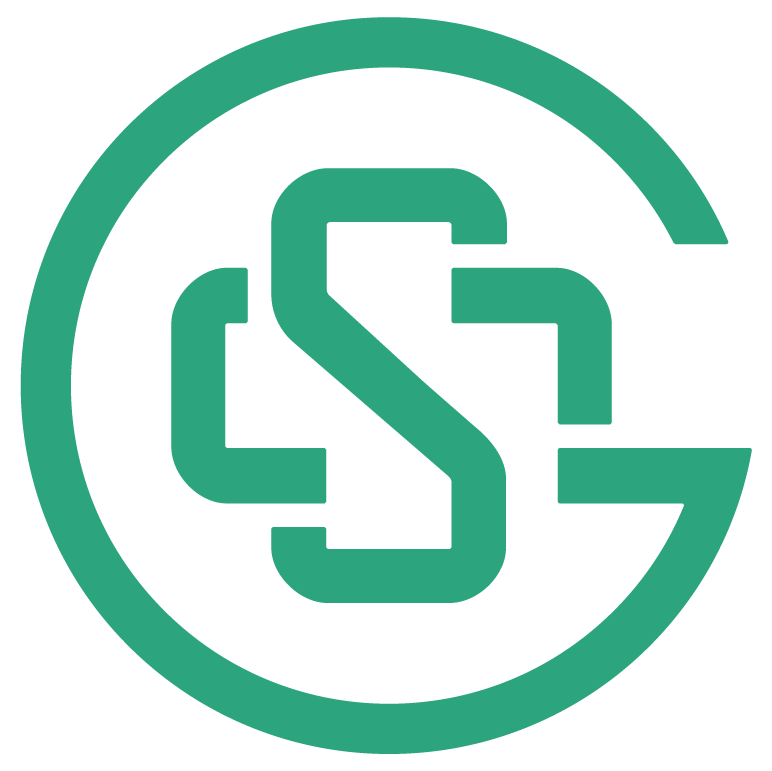 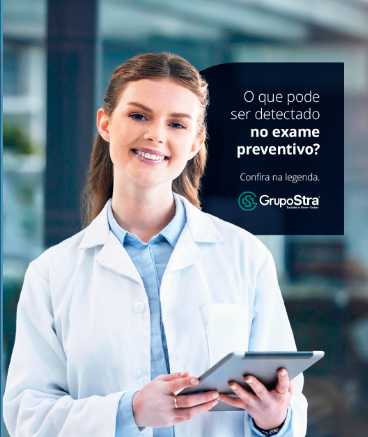 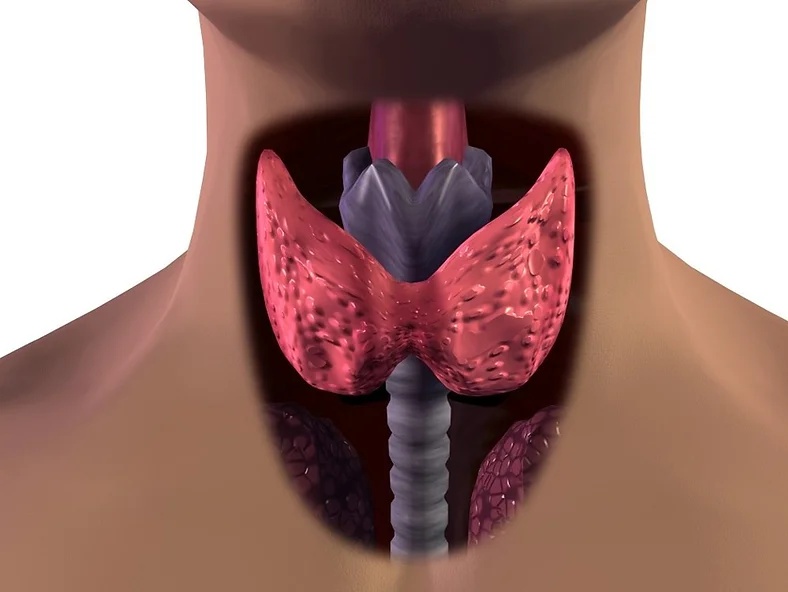 Amostras não  ginecológicas         
🔹 Perfil de agente infeccioso (PCR): 
                  Mycobacterium Tuberculosis
🔹 Maior estabilidade da amostra;
🔹 Imunohistoquímica;
🔹 Colorações espececias;
Diferenciais da CML
Aspectos operacionais, processamento, aplicabilidade e qualidade das amostras
Dáfiny Emanuele Marques
Por que Gynoprep?
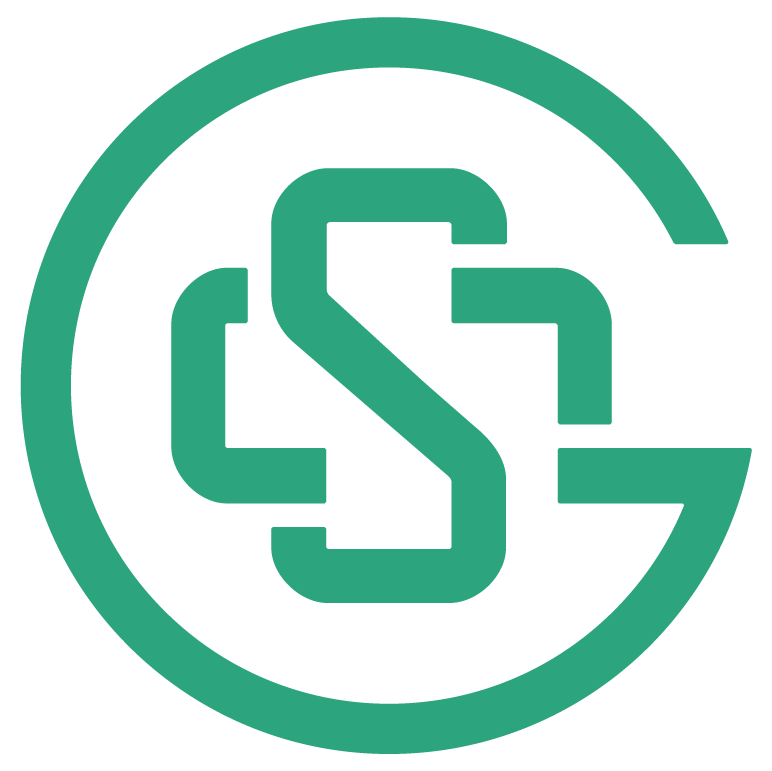 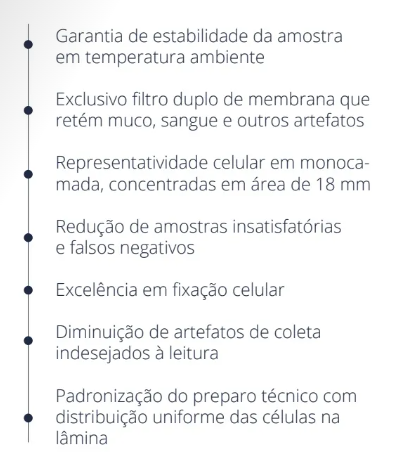 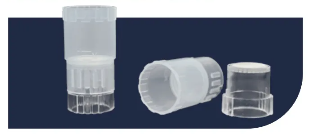 Diferenciais do nosso método
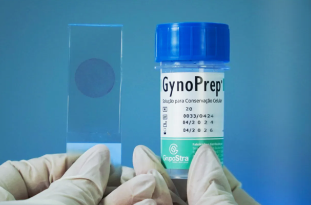 Aspectos operacionais, processamento, aplicabilidade e qualidade das amostras
Dáfiny Emanuele Marques
Por que Gynoprep?
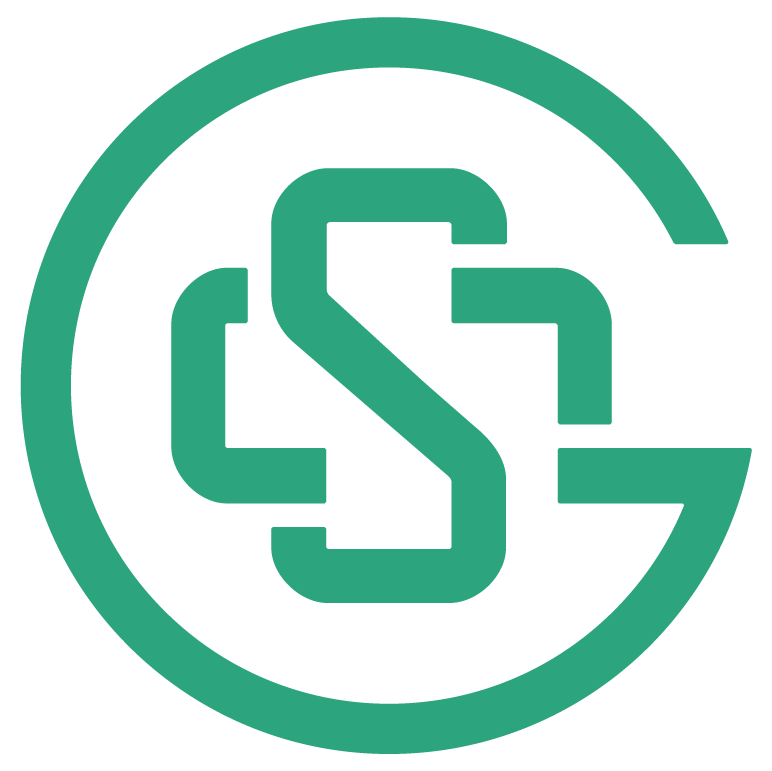 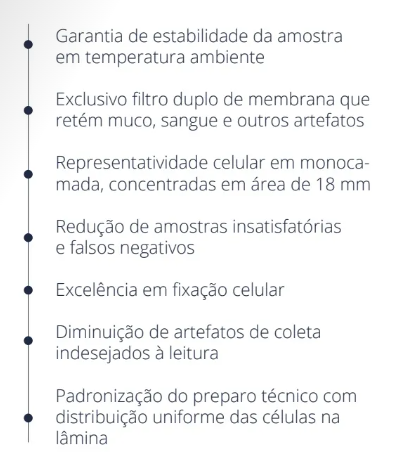 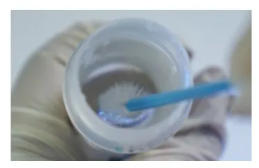 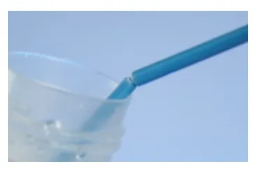 Diferenciais do nosso método
Aspectos operacionais, processamento, aplicabilidade e qualidade das amostras
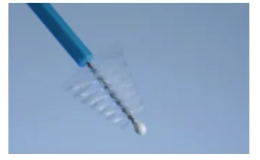 Dáfiny Emanuele Marques
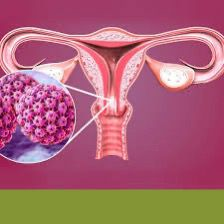 Estimativas do Câncer
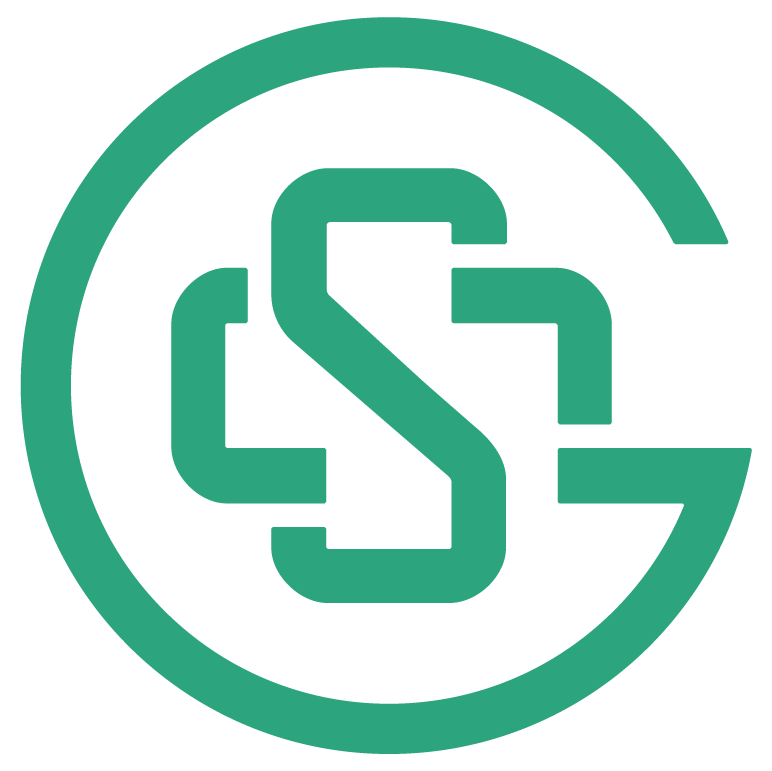 Mundo

Segundo a OMS, o câncer de colo do útero é o quarto tipo de câncer mais comum entre as mulheres em todo o mundo.
Estima-se que haja cerca de 570.000 novos casos e 311.000 mortes por câncer de colo de útero globalmente a cada ano.
Brasil

O câncer de colo do útero é a terceira causa de morte por câncer entre mulheres.
Estima-se que, anualmente, ocorram cerca de 16.000 novos casos de câncer de colo de útero no país.
Estimativas
Estimativas do Câncer
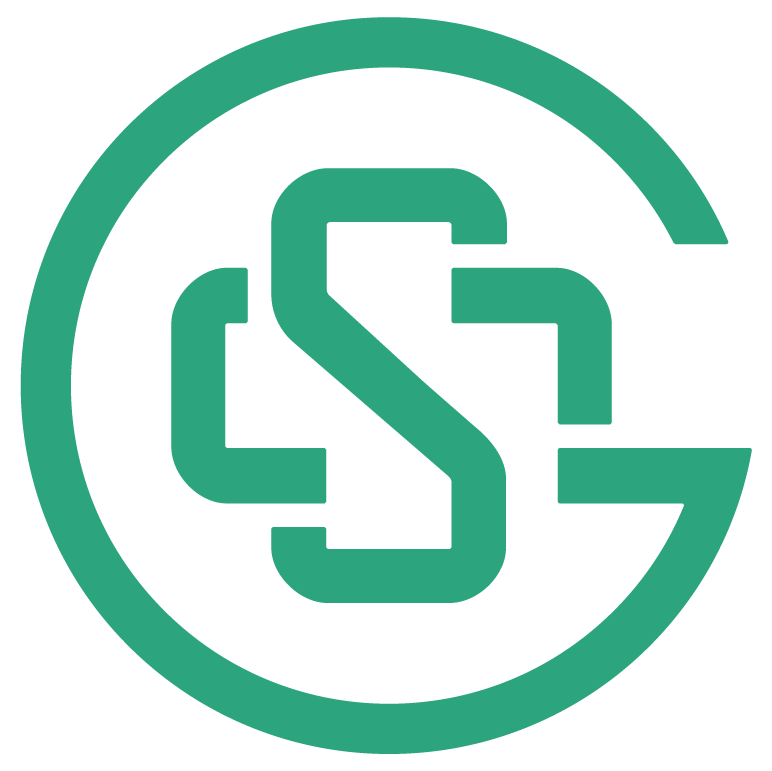 Por região
Câncer de colo de útero é o 3º mais incidente entre as mulheres no Brasil

2º Norte e Nordeste (20,48/100k) e (17,59/100k) 
3º região Centro-Oeste (16,66/100k)
4º Sul (14,55/100k)
5º Sudeste (12,93/100k)
Epidemiologia
Causa
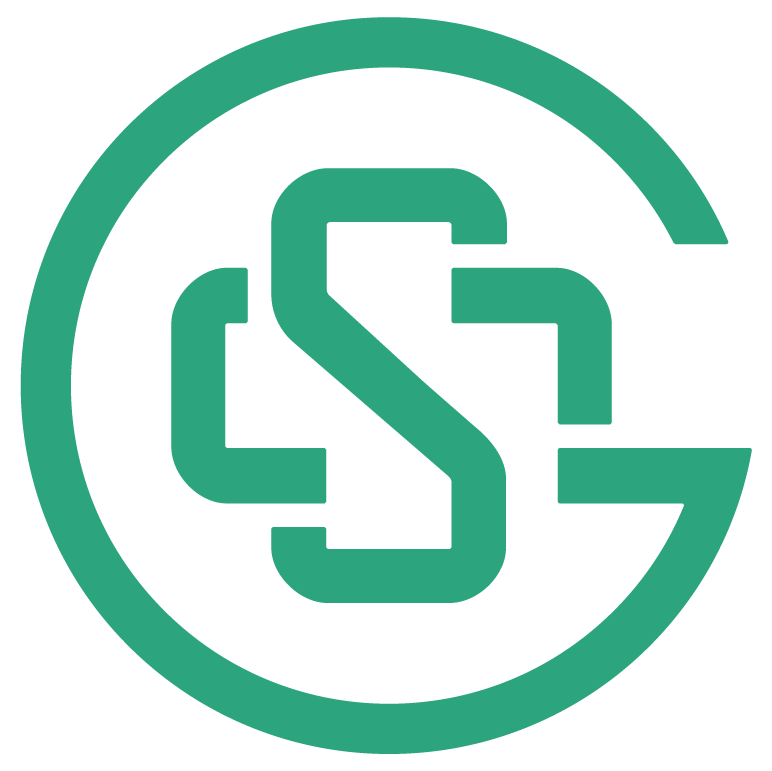 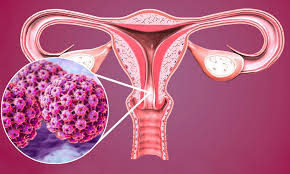 O câncer do colo do útero é causado por infecção sexualmente adquirida com certos tipos de HPV. Dois tipos de HPV (16 e 18) causam 70% dos cânceres do colo do útero e lesões pré-cancerosas. Também há evidências científicas que relacionam o HPV com cânceres do ânus, vulva, vagina, pênis e orofaringe.
Causa do câncer de colo uterino
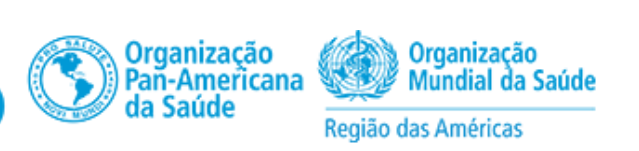 Dáfiny Emanuele Marques
Como ir além?
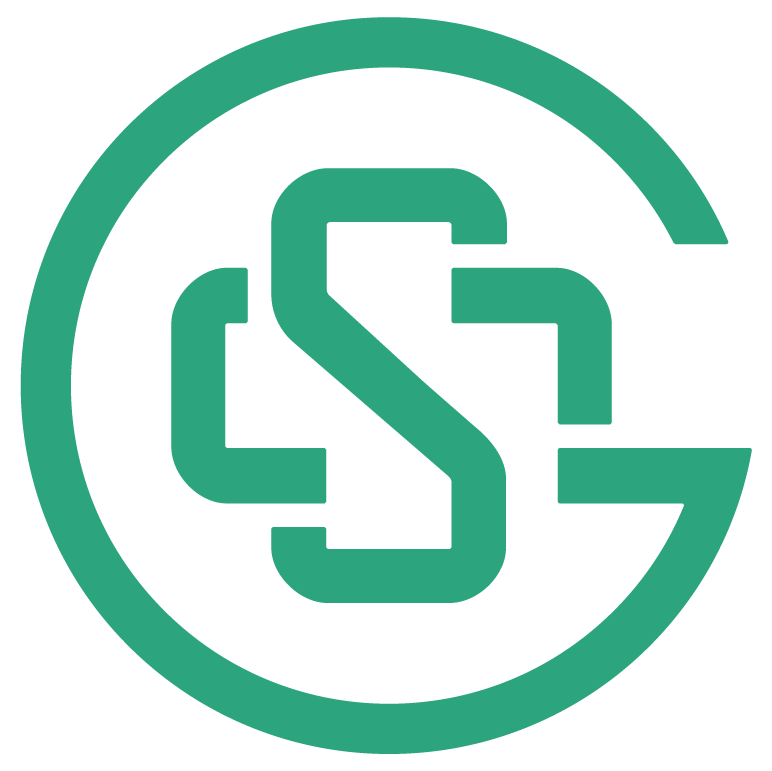 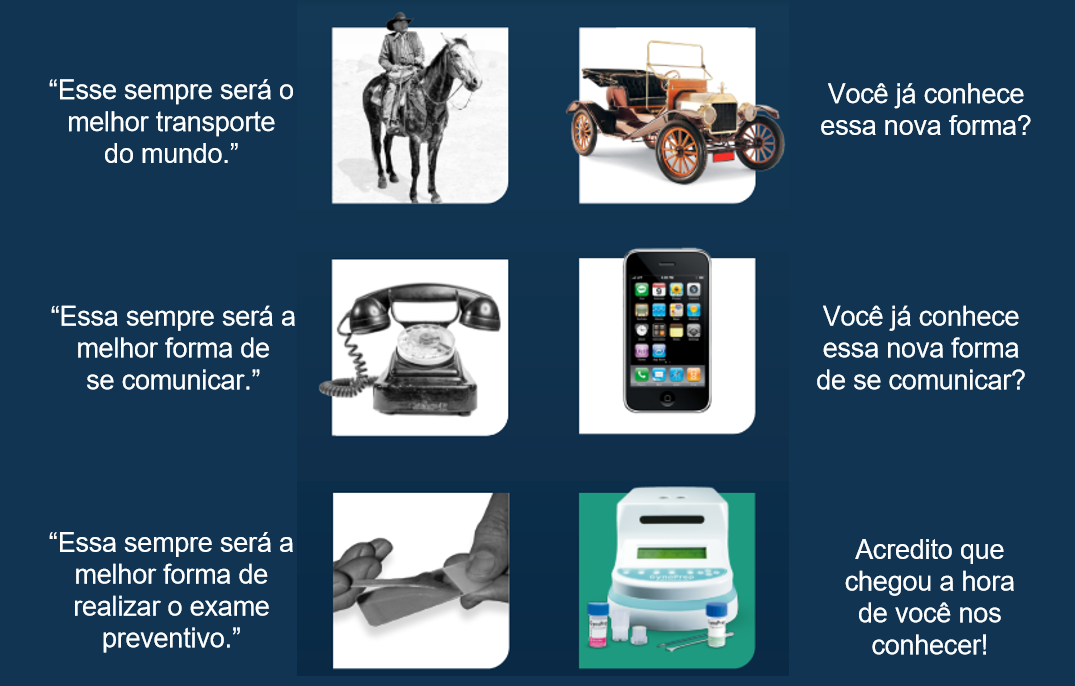 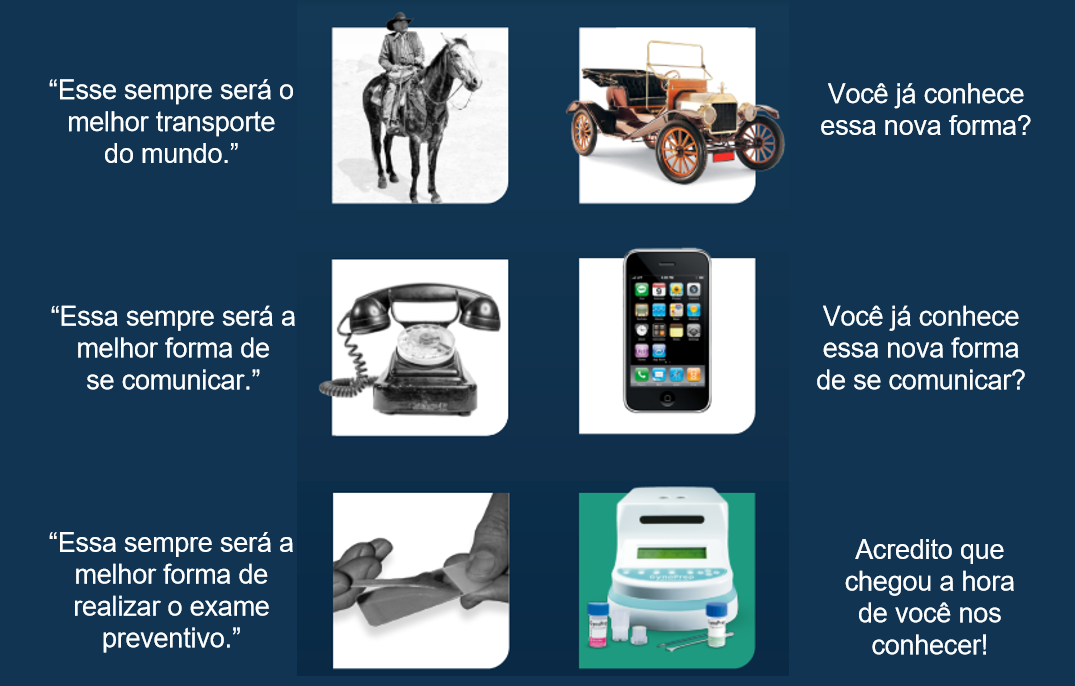 Captura Híbrida
Ampliações diagnósticas
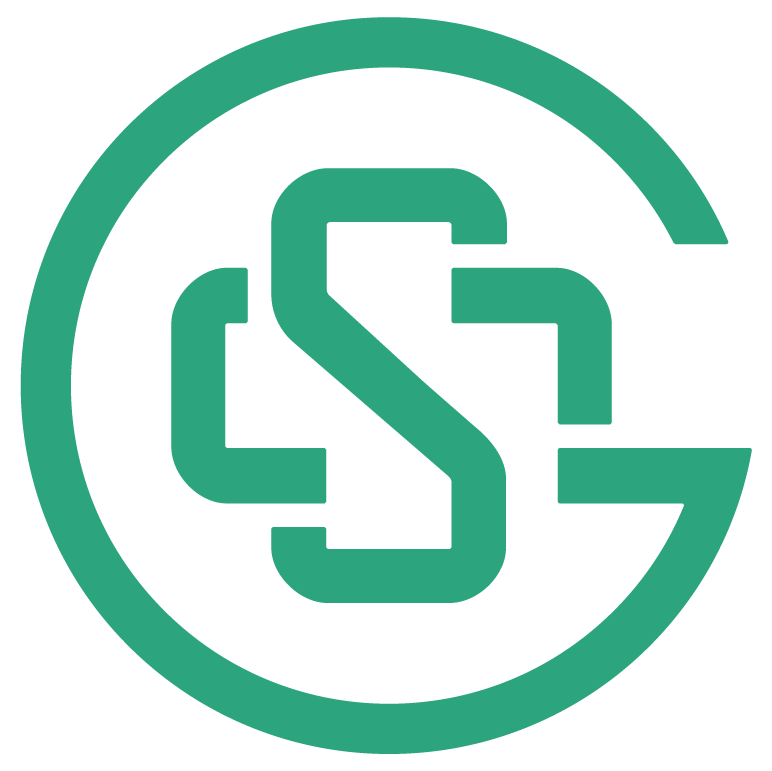 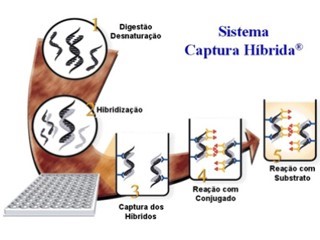 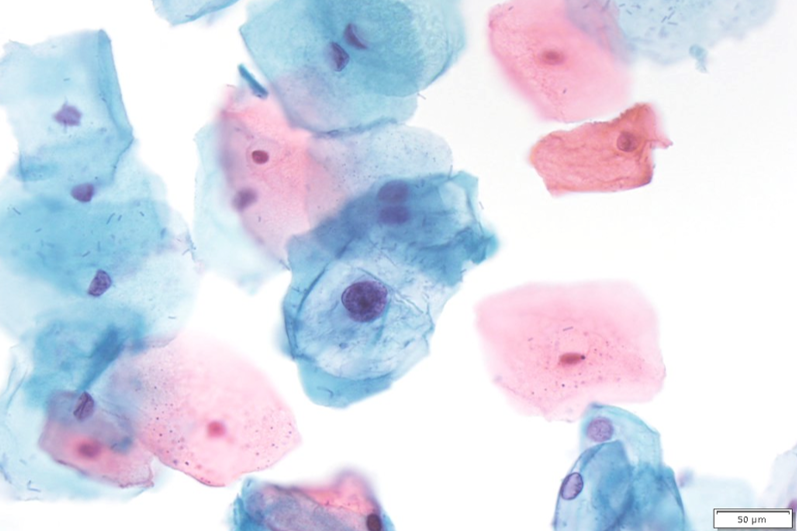 Captura Híbrida
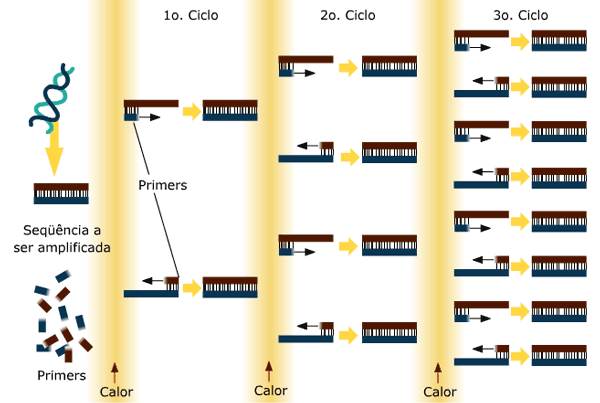 Alteração coilocitótica sugestiva de infecção por HPV.
Genotipagem de HPV
Ampliações diagnósticas
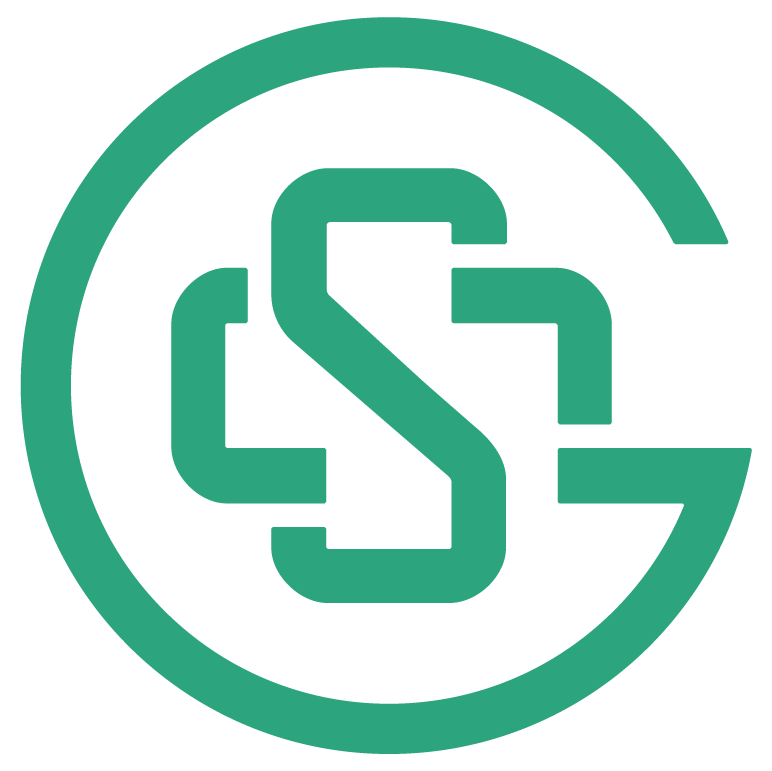 Captura Híbrida
Coleta da amostra;
Preparação da amostra: Extração de DNA;
Captura híbrida: o DNA é misturado com sondas (fragmentos de DNA marcados com substâncias radioativas ou fluorescentes) que são projetadas para se ligar a sequências específicas do DNA do HPV;
Hibridização: Ligação do DNA viral as sondas;
Detecção: captação da radioatividade ou fluorescência das sondas ligadas.
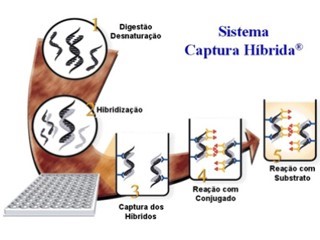 Captura Híbrida
Ampliações diagnósticas
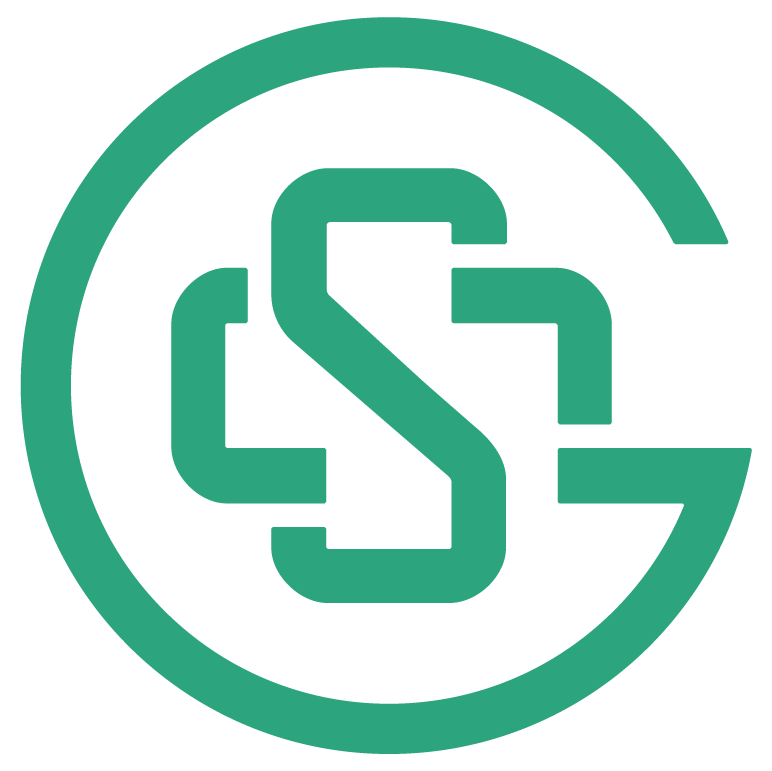 Coleta da amostra;
Preparação da amostra: Extração de DNA;
Amplificação: o DNA é misturado com primers e sondas que são projetadas para se ligar a sequências específicas do DNA do HPV;
Hibridização: Ligação do DNA viral as sondas;
Detecção: captação da radioatividade ou fluorescência das sondas ligadas.
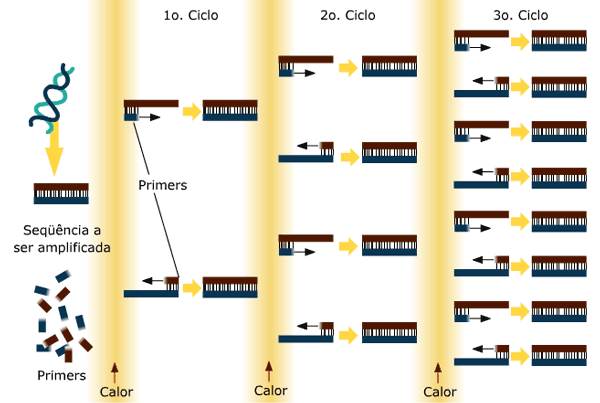 Captura Híbrida
O que há de novo?
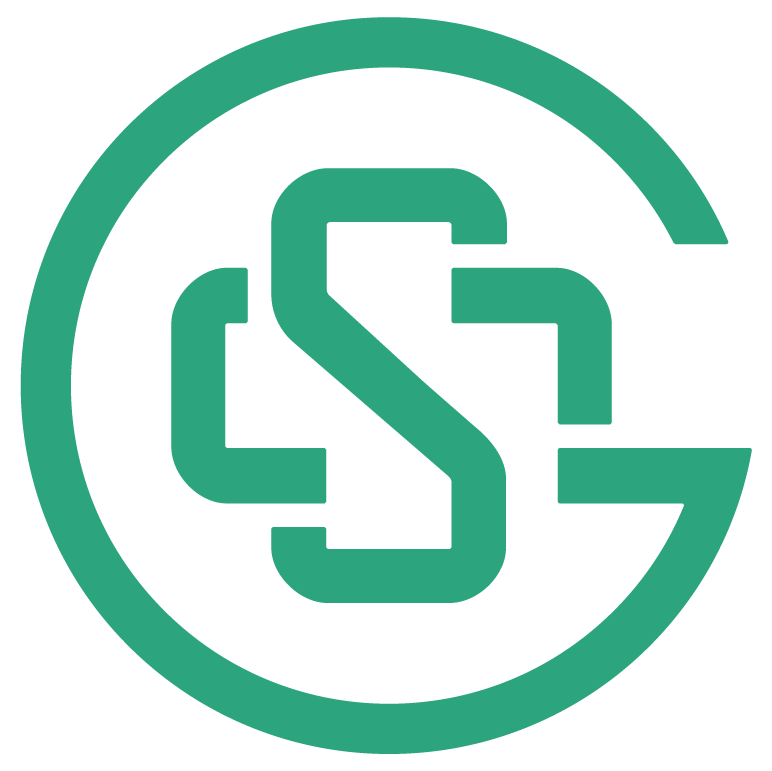 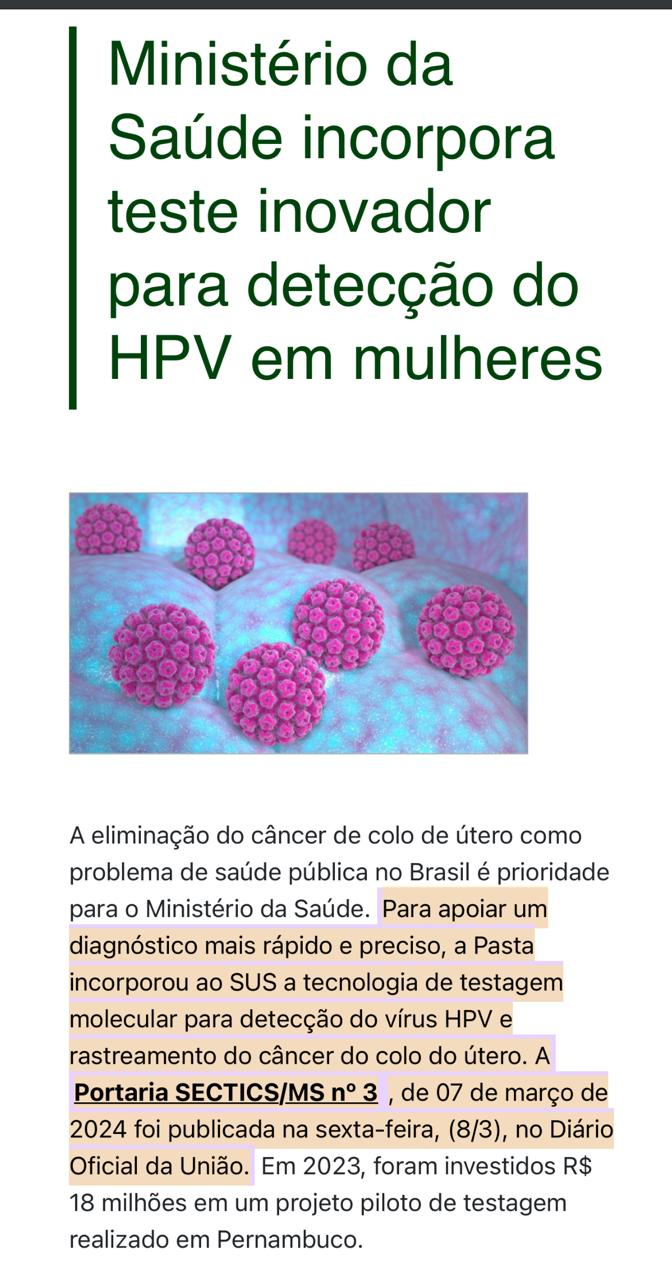 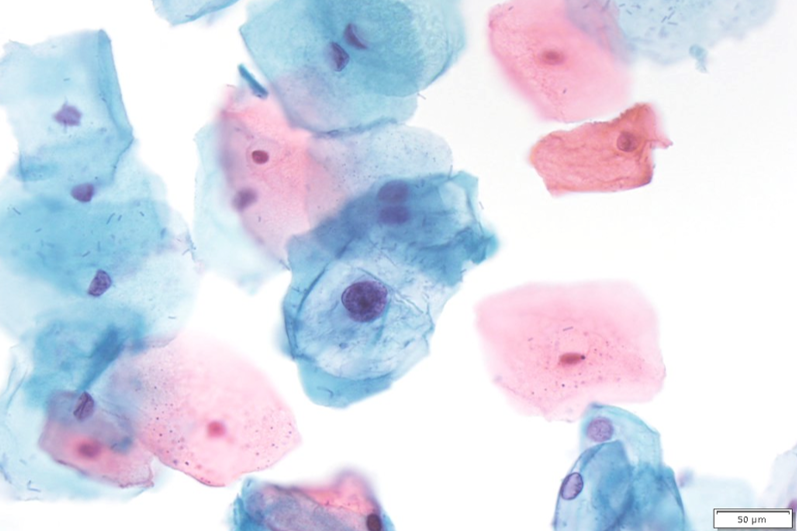 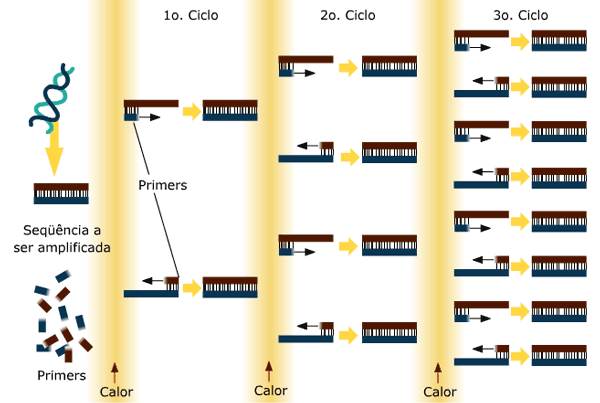 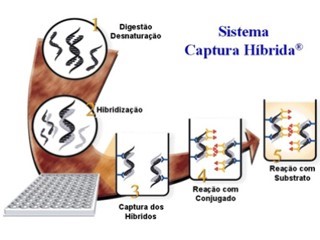 Citologia
Captura Híbrida
PCR
Referência
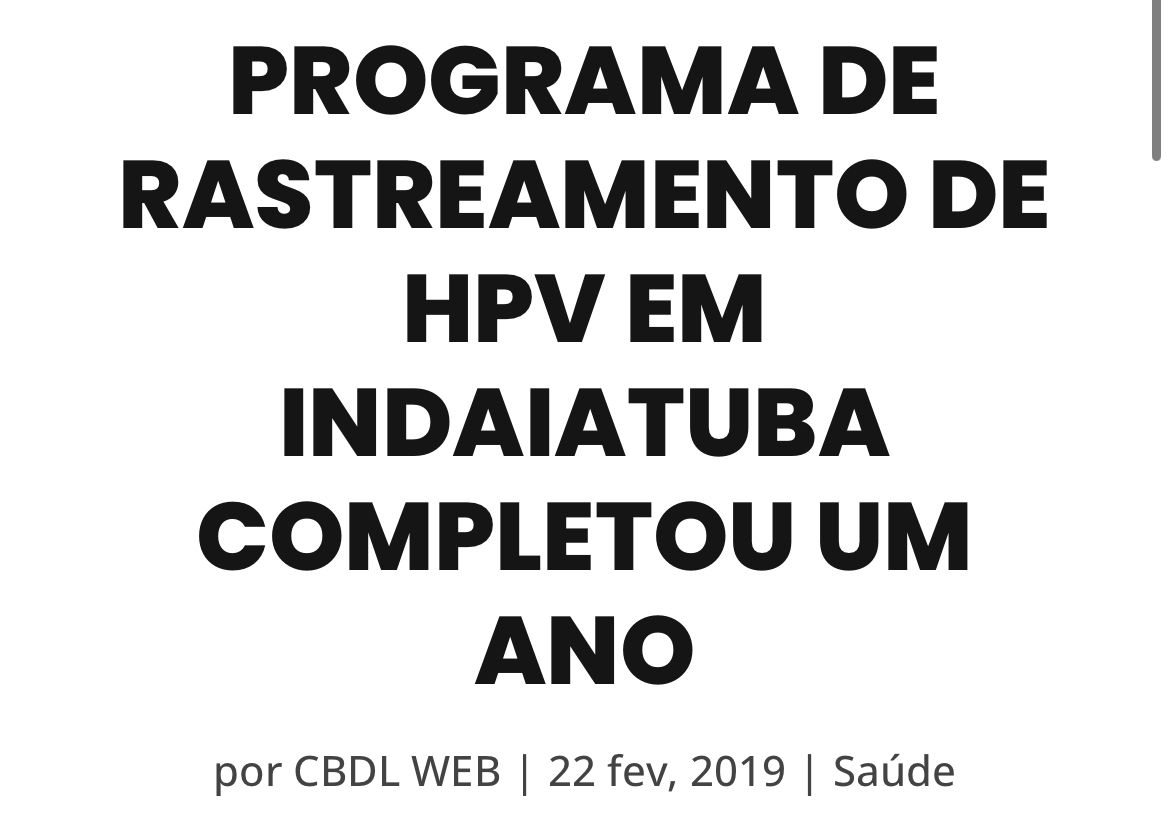 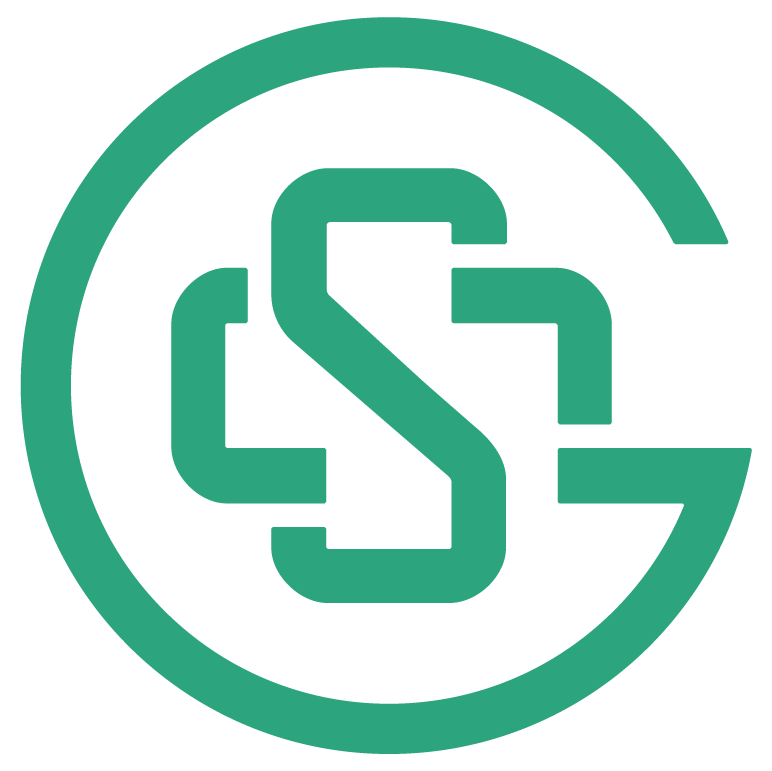 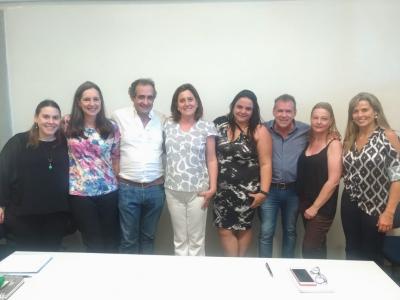 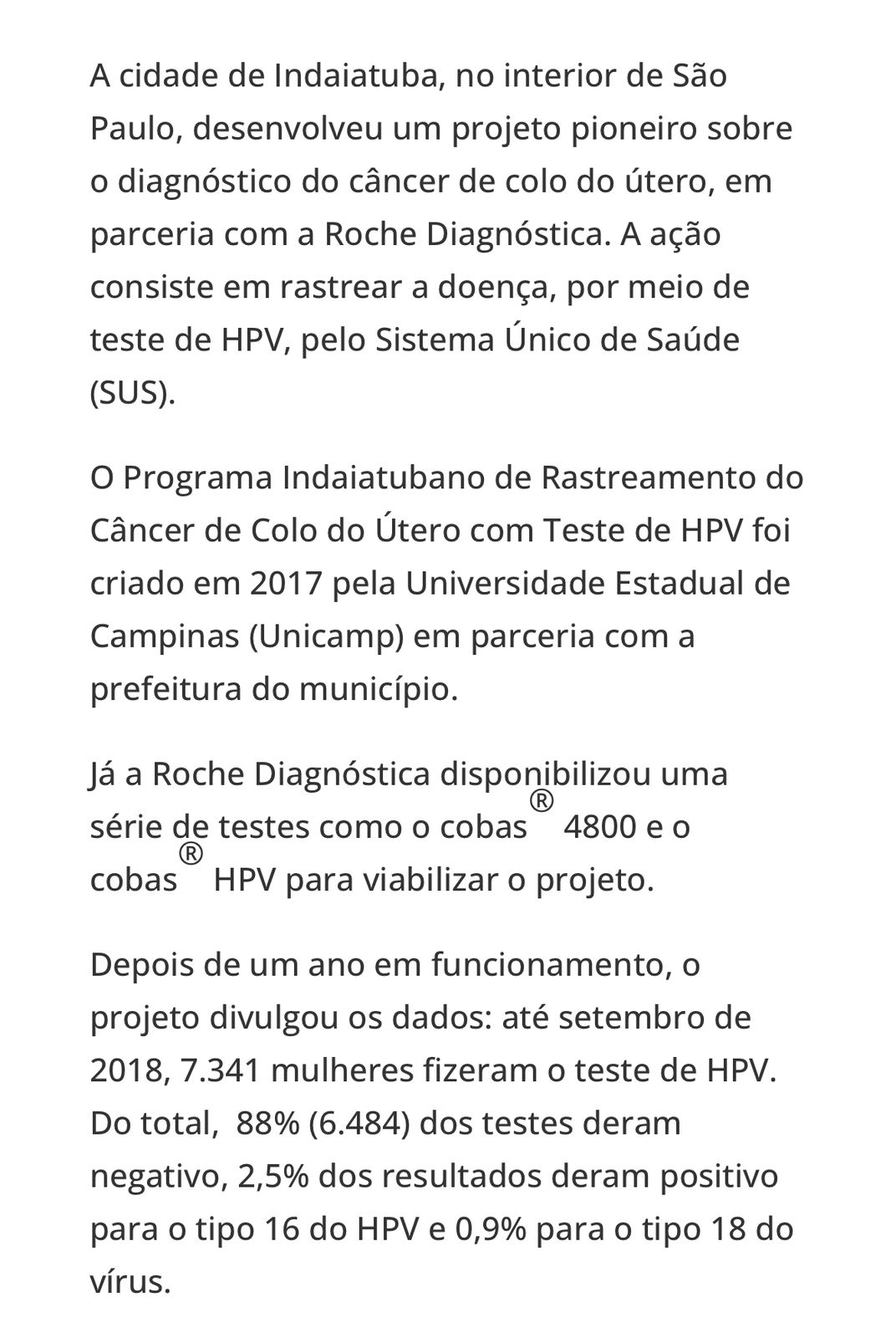 Iniciou em 2018;
Coordenado pelos médicos ginecologistas e pesquisadores da Unicamp, Dr. Luiz Carlos Zeferino e Dr. Júlio César Teixeira;
Eles elaboraram o projeto há alguns anos e encontraram na Roche Diagnóstica um apoiador que permitiu a implantação da ação;
A empresa disponibilizou equipamentos automatizados, insumos e recursos para aprimorar o sistema de rastreamento e possibilitar a avaliação da viabilidade econômica da implementação deste tipo de rastreio no Sistema Único de Saúde.
Referência
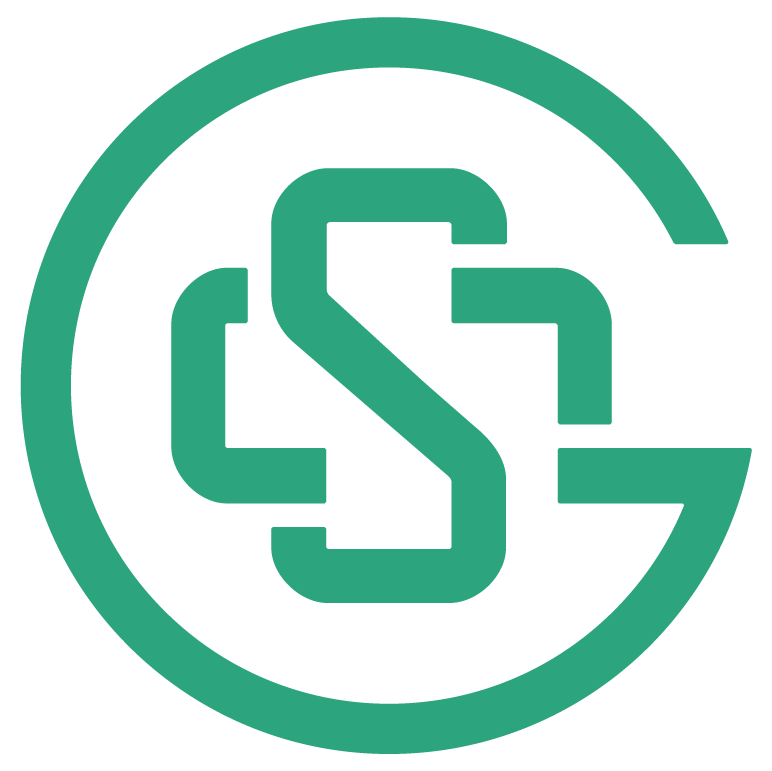 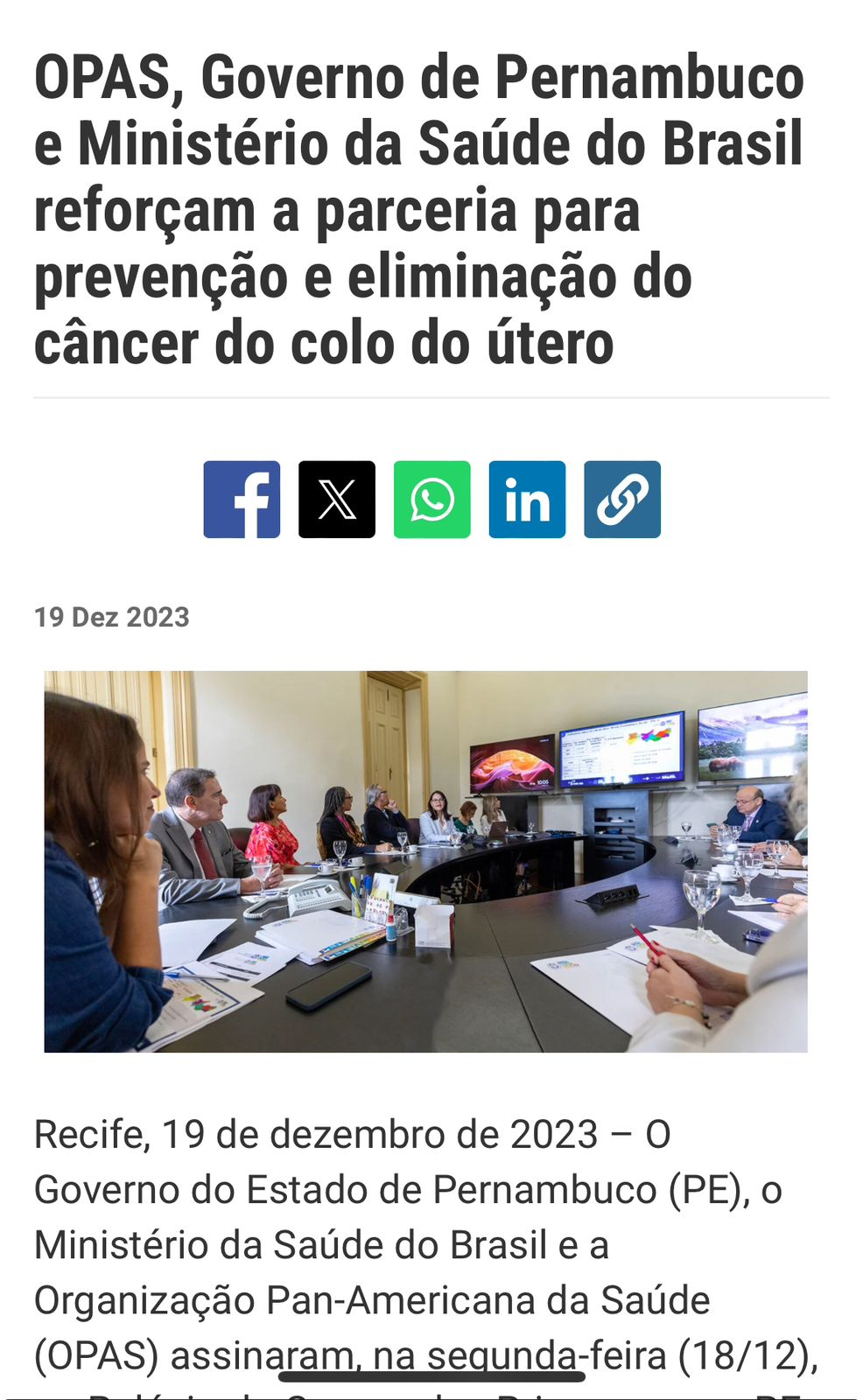 Início:  19 de dezembro de 2023;
O Governo do Estado de Pernambuco (PE), o Ministério da Saúde do Brasil e a Organização Pan-Americana da Saúde (OPAS);
“A experiência de Pernambuco é muito importante e contribui para mostrar que é possível eliminar o câncer de colo de útero e garantir o acesso a prevenção, diagnóstico e tratamento com eficiência”, disse o diretor da OPAS.
Atuação em três perspectivas: o aprimoramento da Linha de Cuidado do Câncer de Colo do Útero, a expansão da vacinação contra o HPV, e a estruturação para o rastreamento organizado das mulheres com o desenvolvimento de um teste nacional para detecção de HPV por PCR.
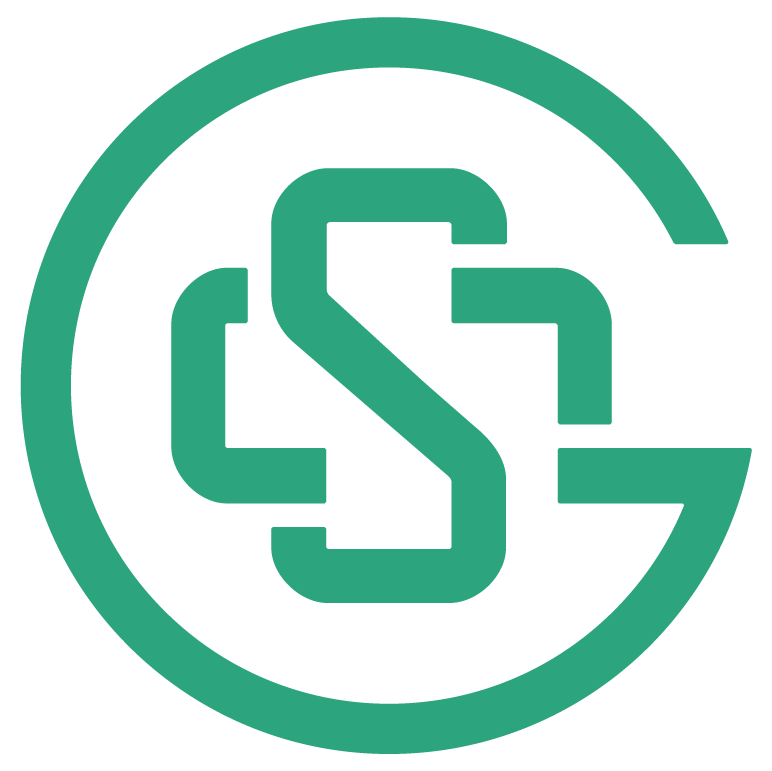 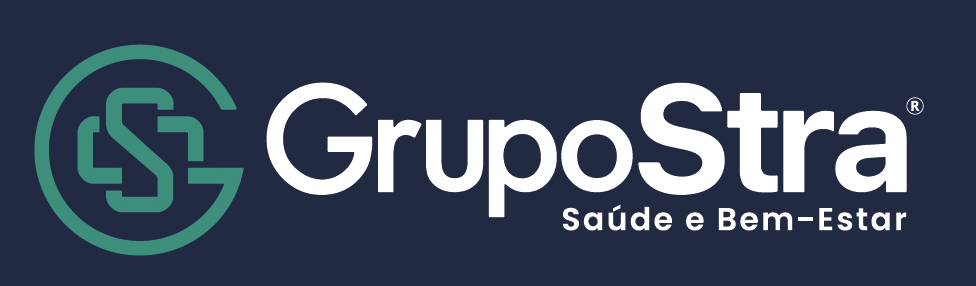 Grupo Stra
O que nós temos de novo?
O que nós temos de novo?
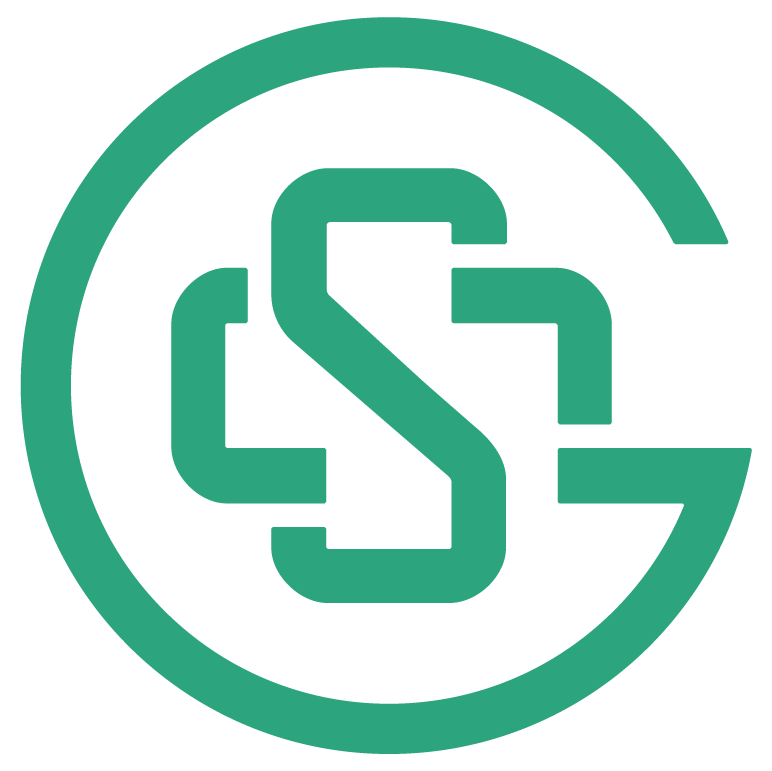 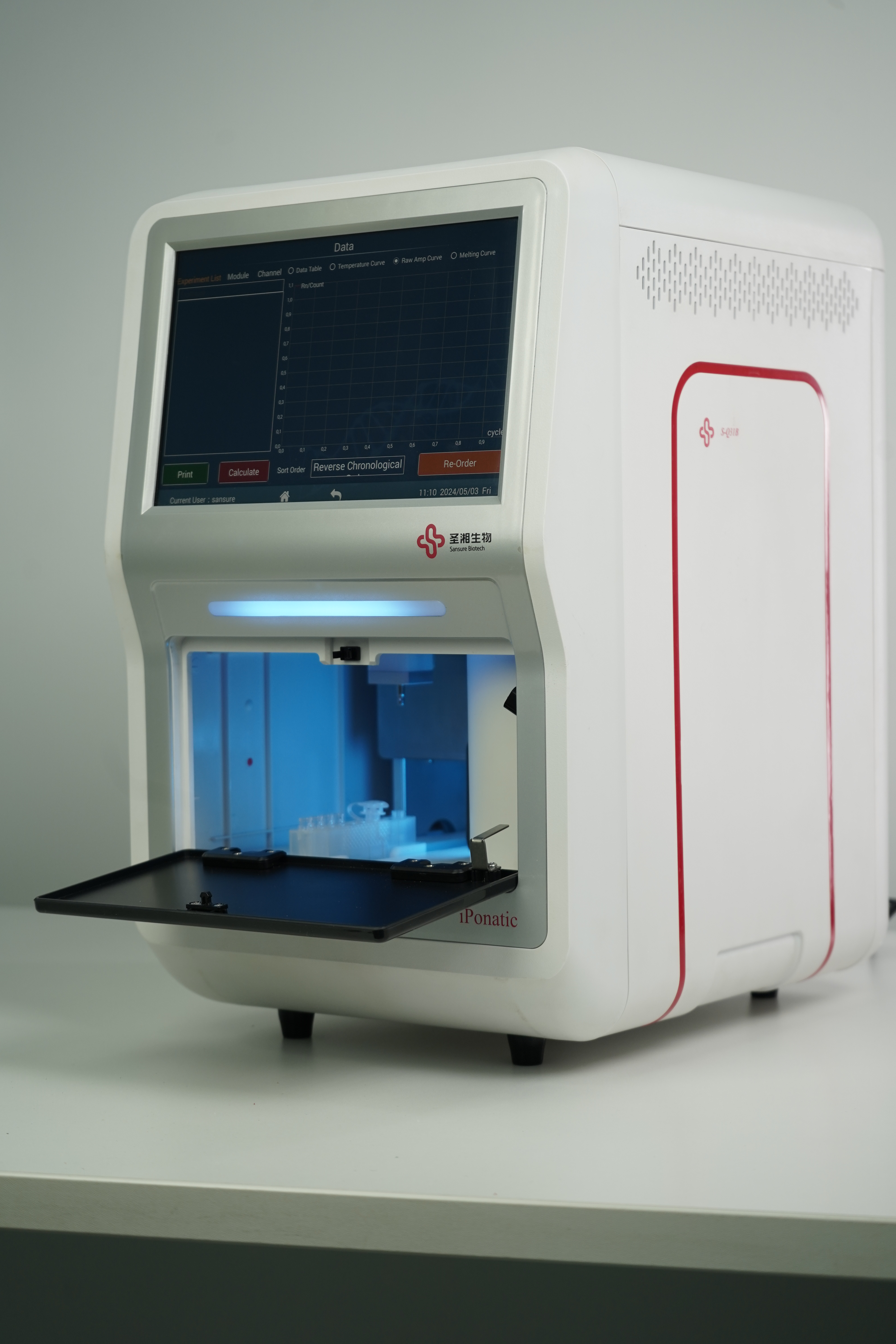 O Futuro para o seu presente
Operação simplificada;
Inteligente;
Alta eficiência;
Mobilidade e agilidade
Combine extração, amplificação e detecção em um único equipamento.
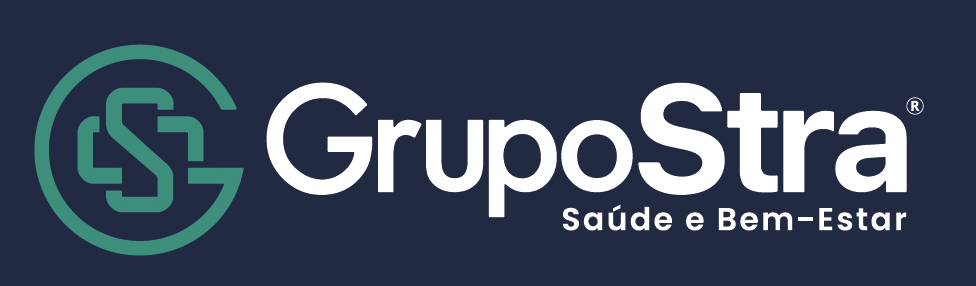 iPonetic II - Sansure
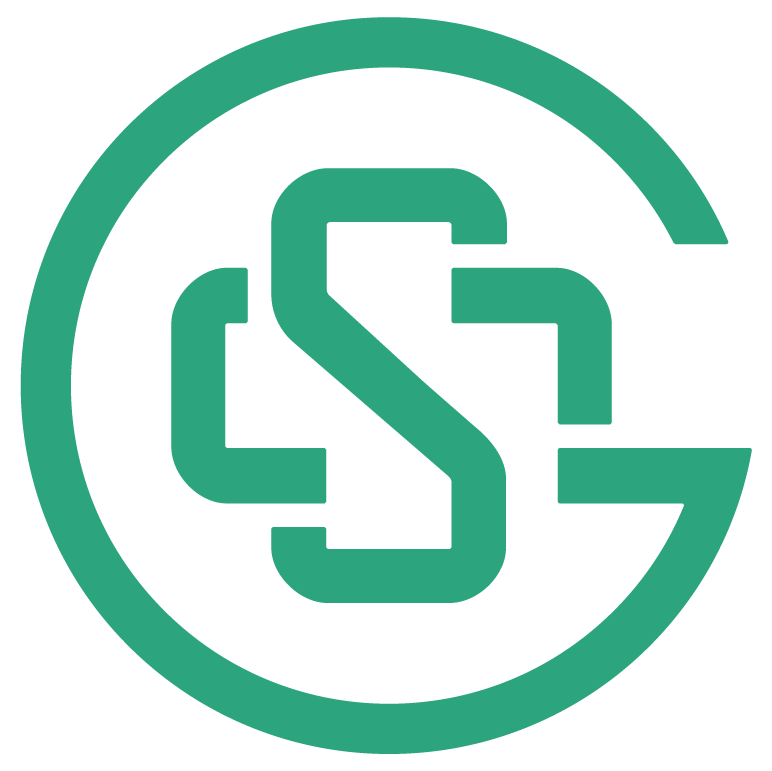 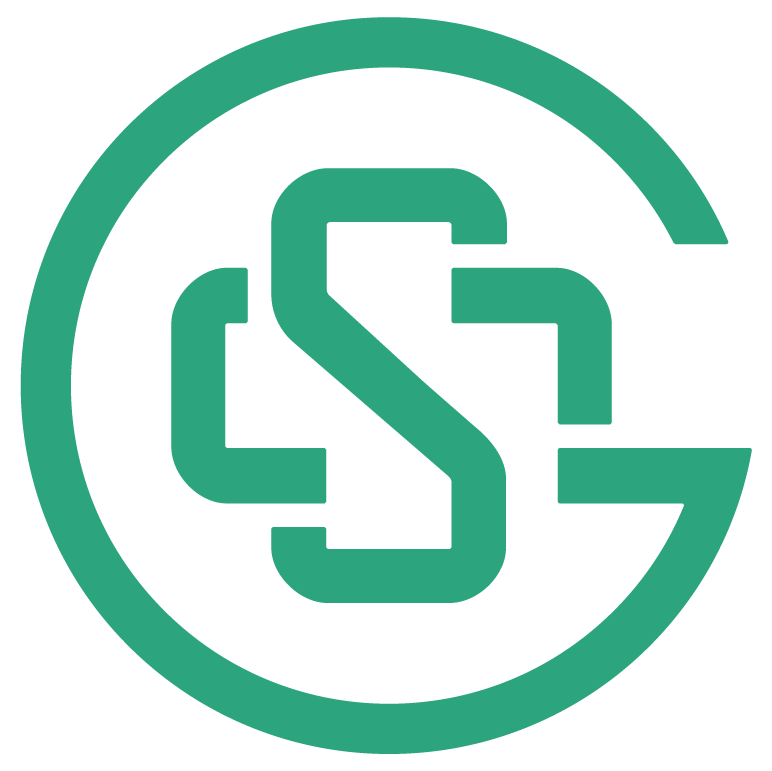 Especificações
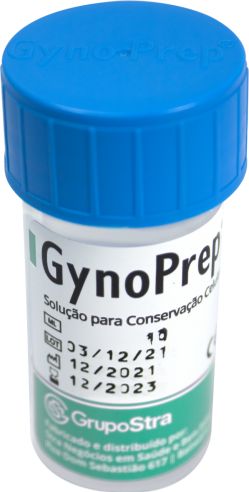 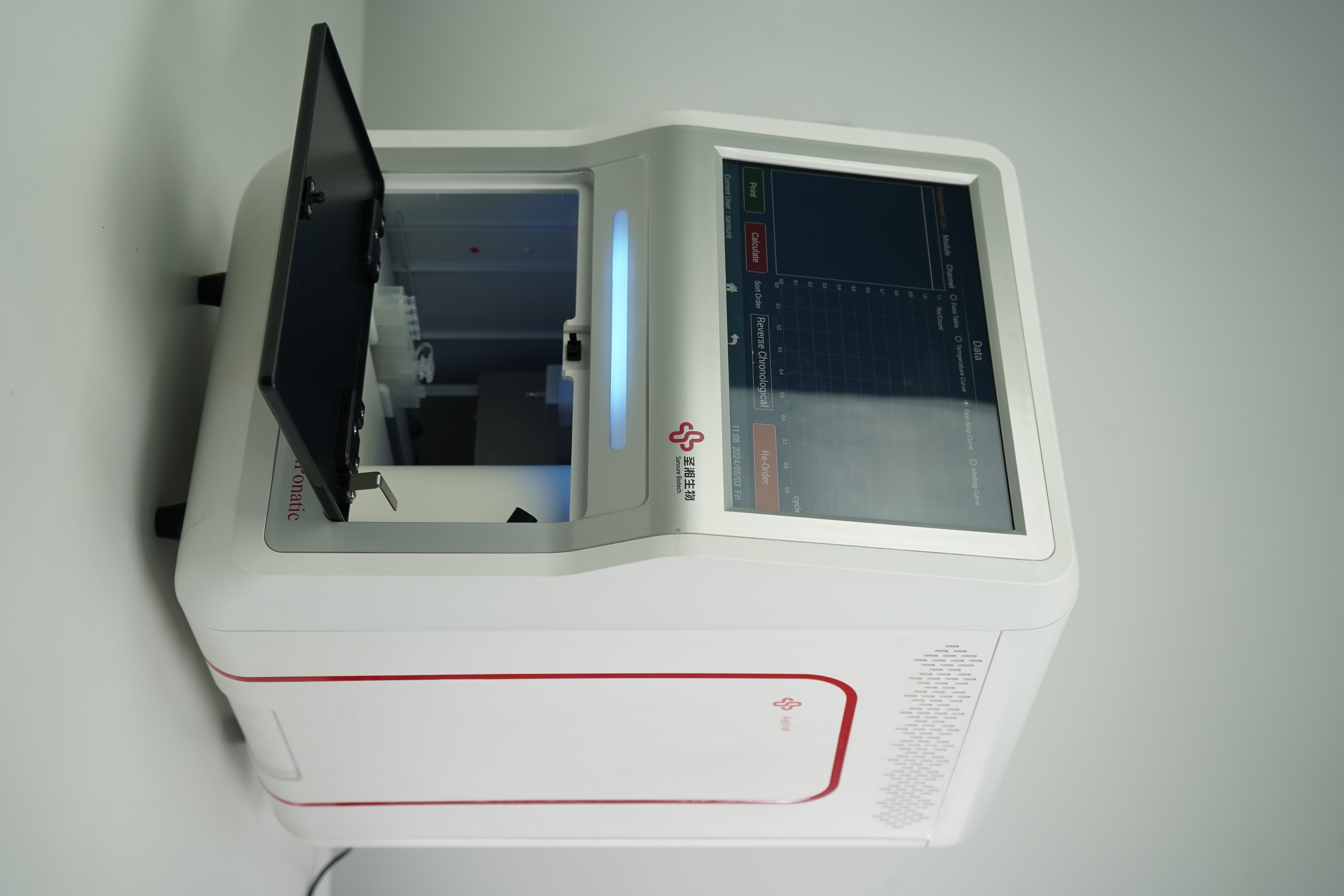 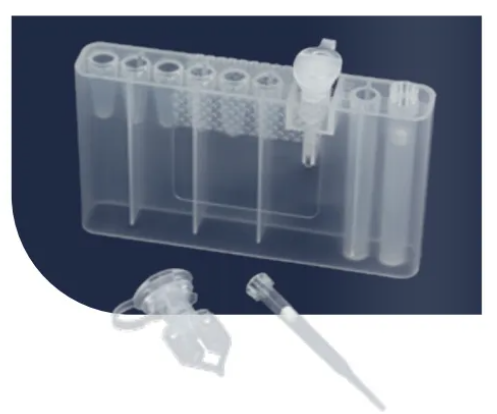 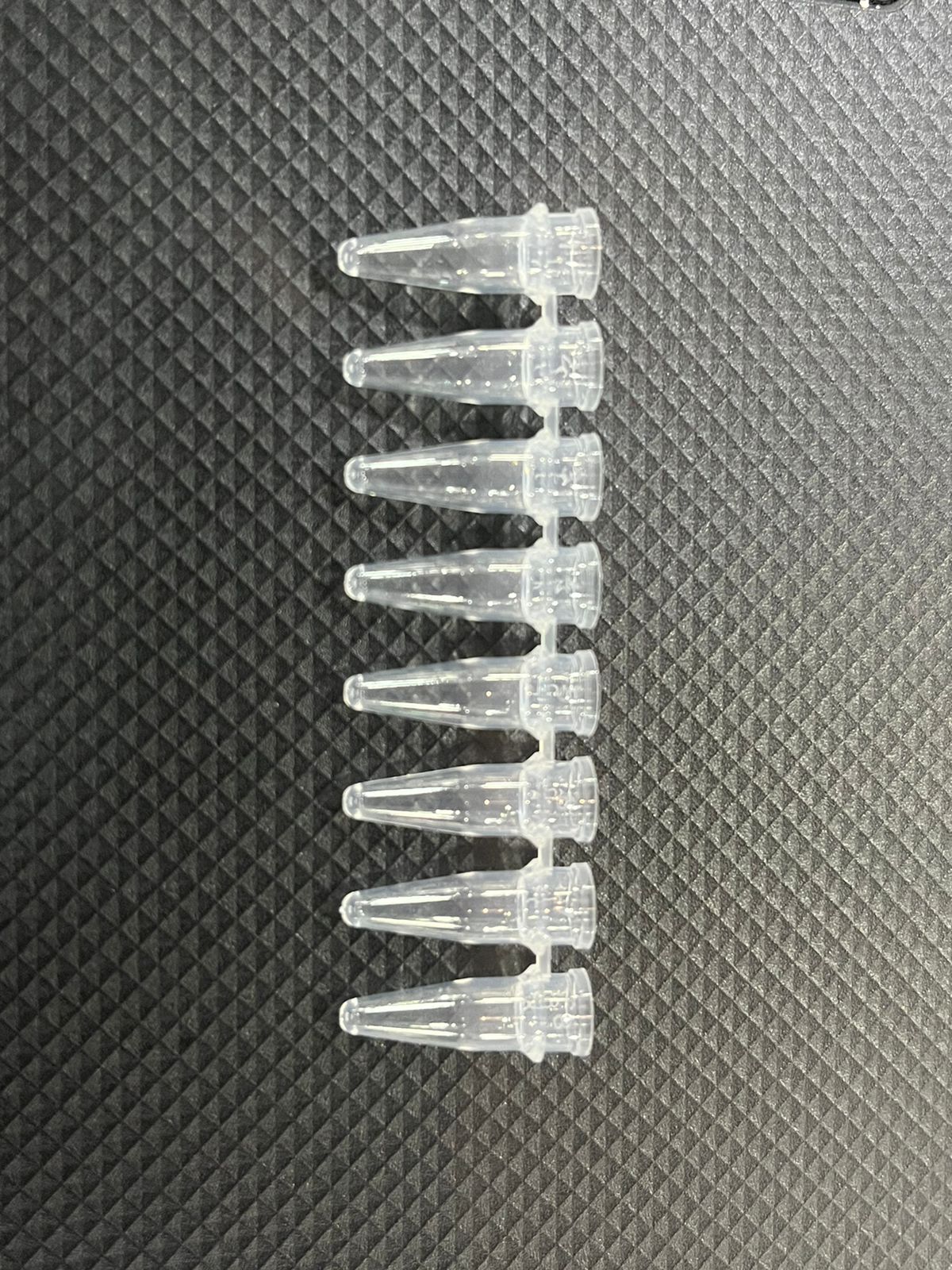 iPonetic II - Insumos
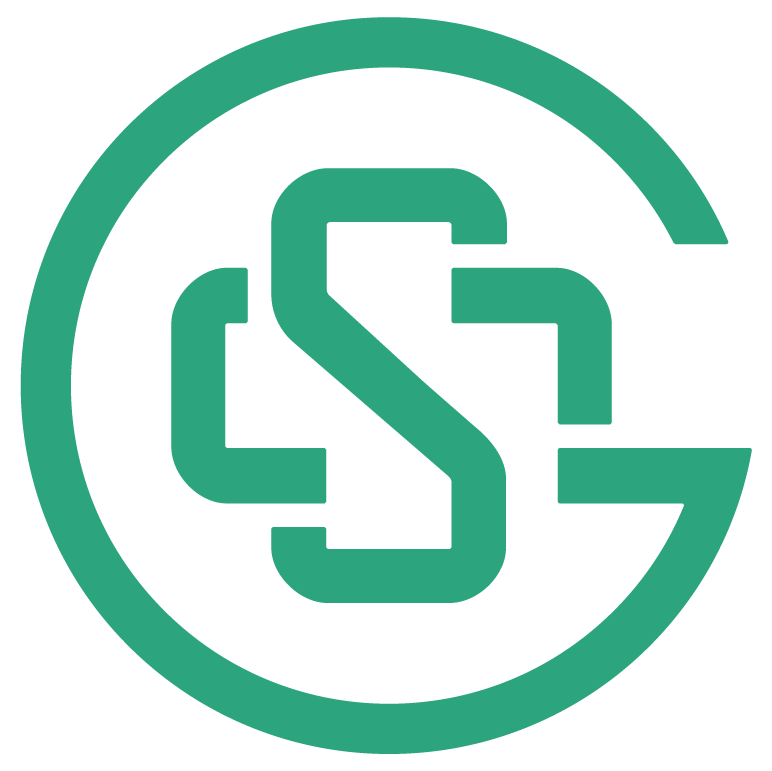 POP
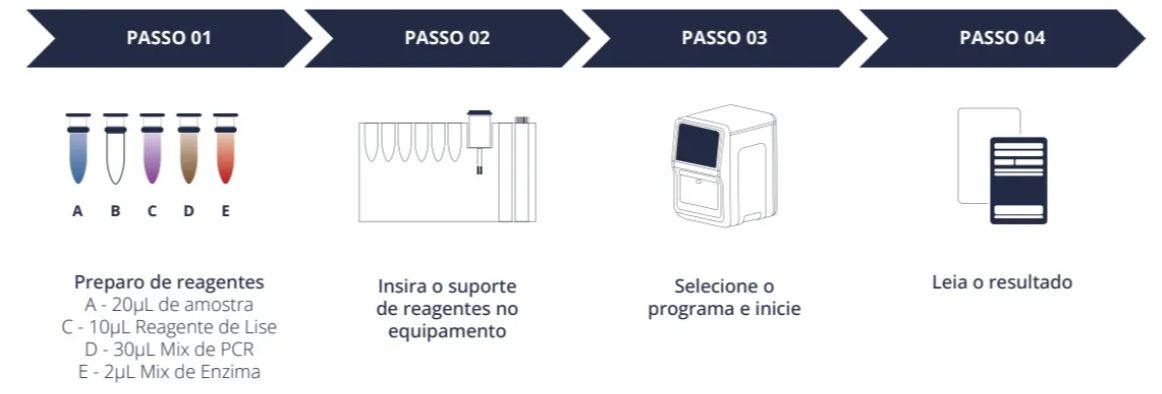 iPonetic II - Operação
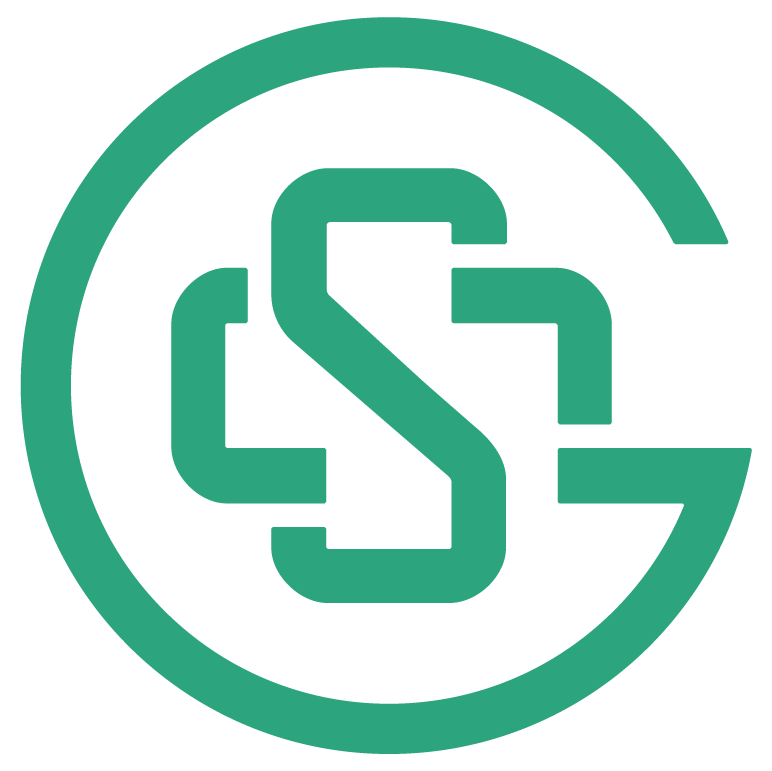 Especificações
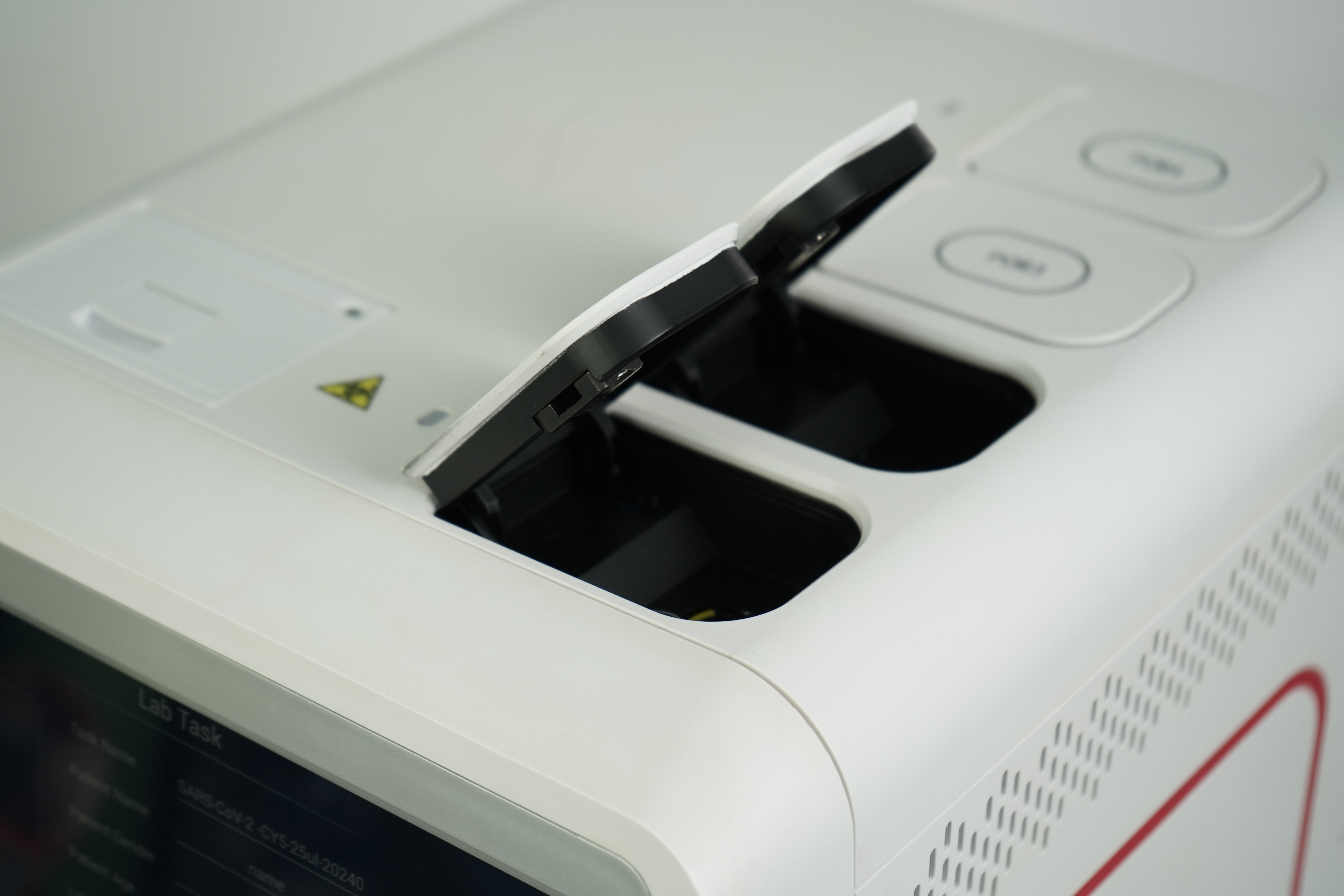 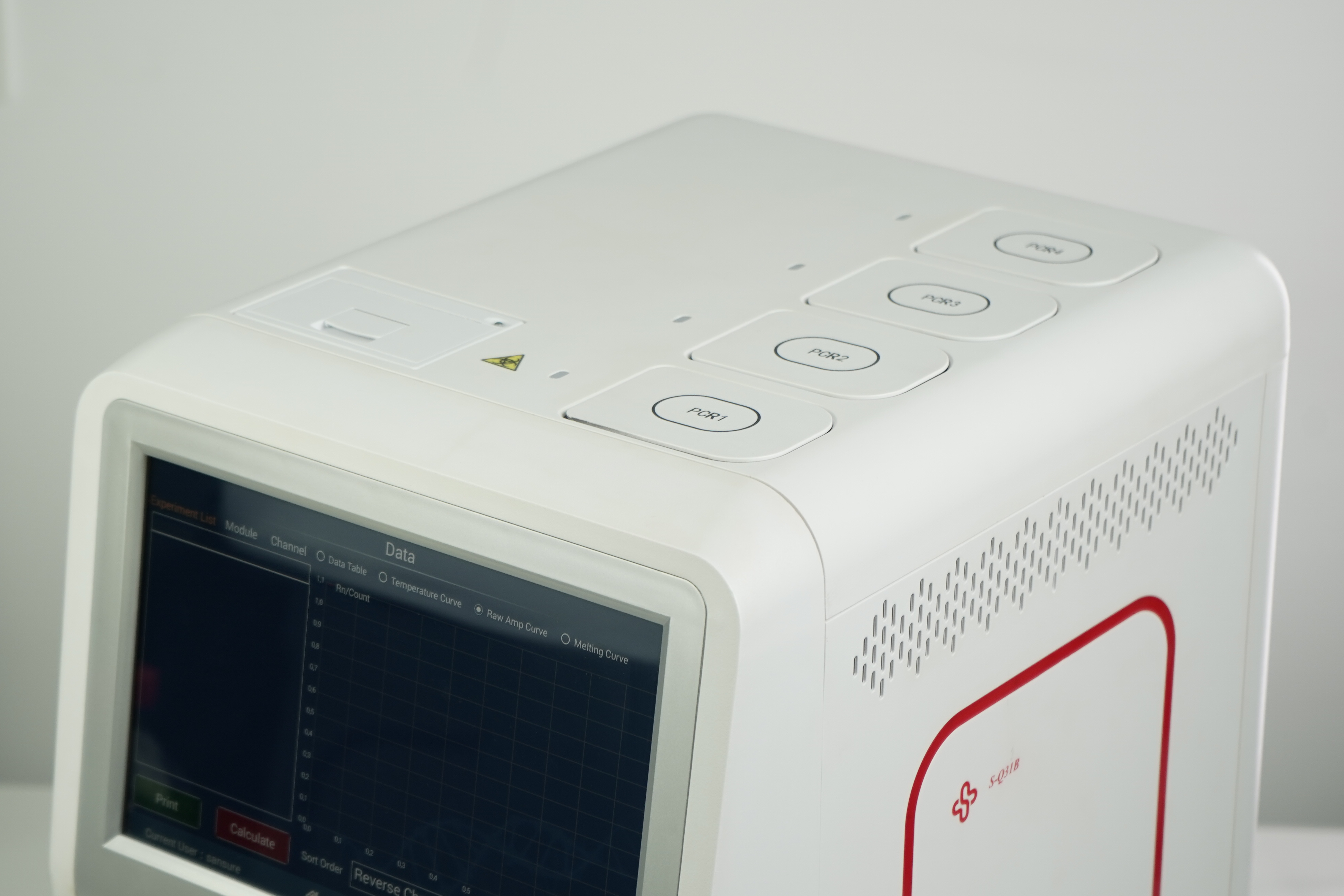 iPonetic II - Módulo de amplificação
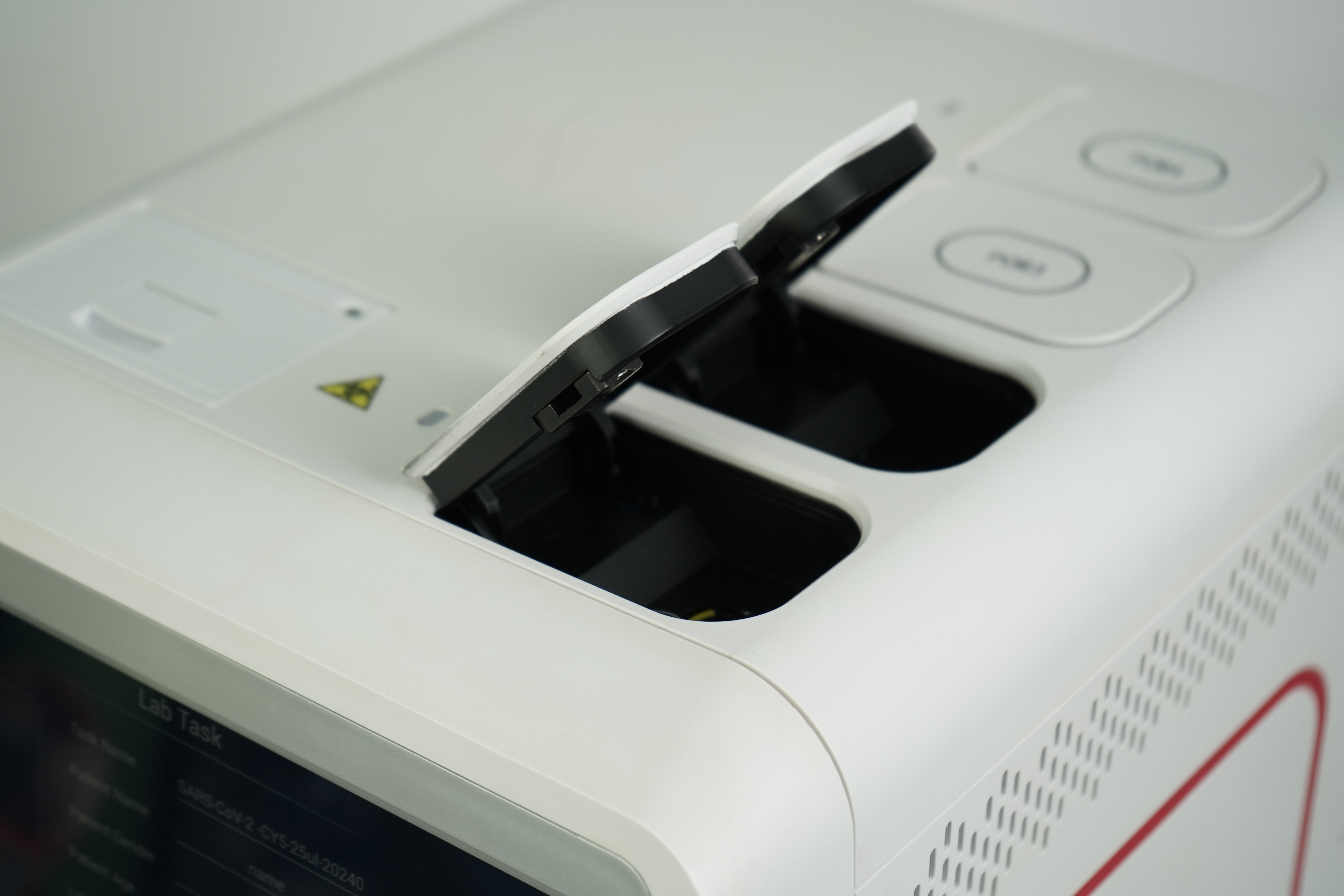 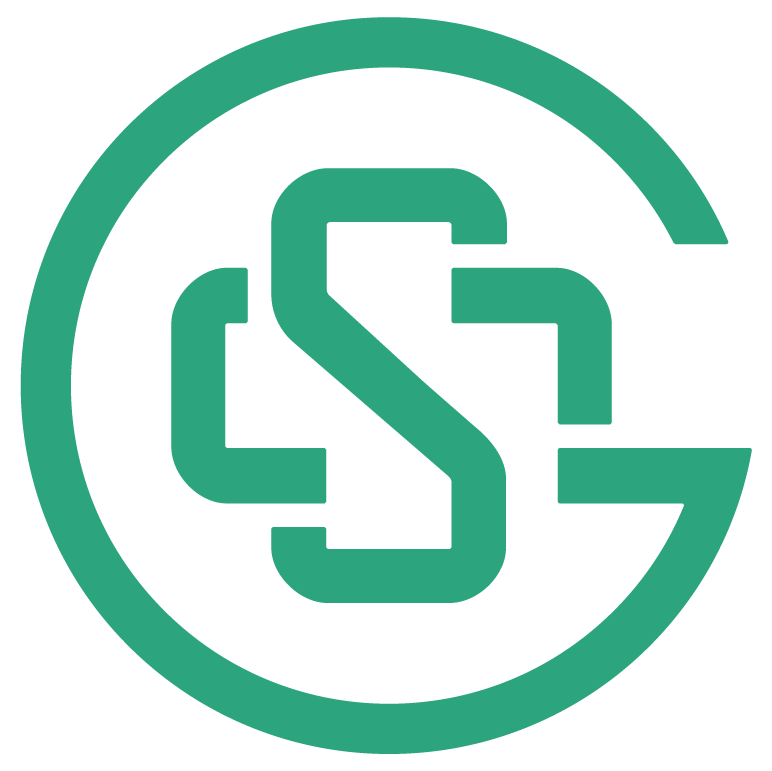 Especificações
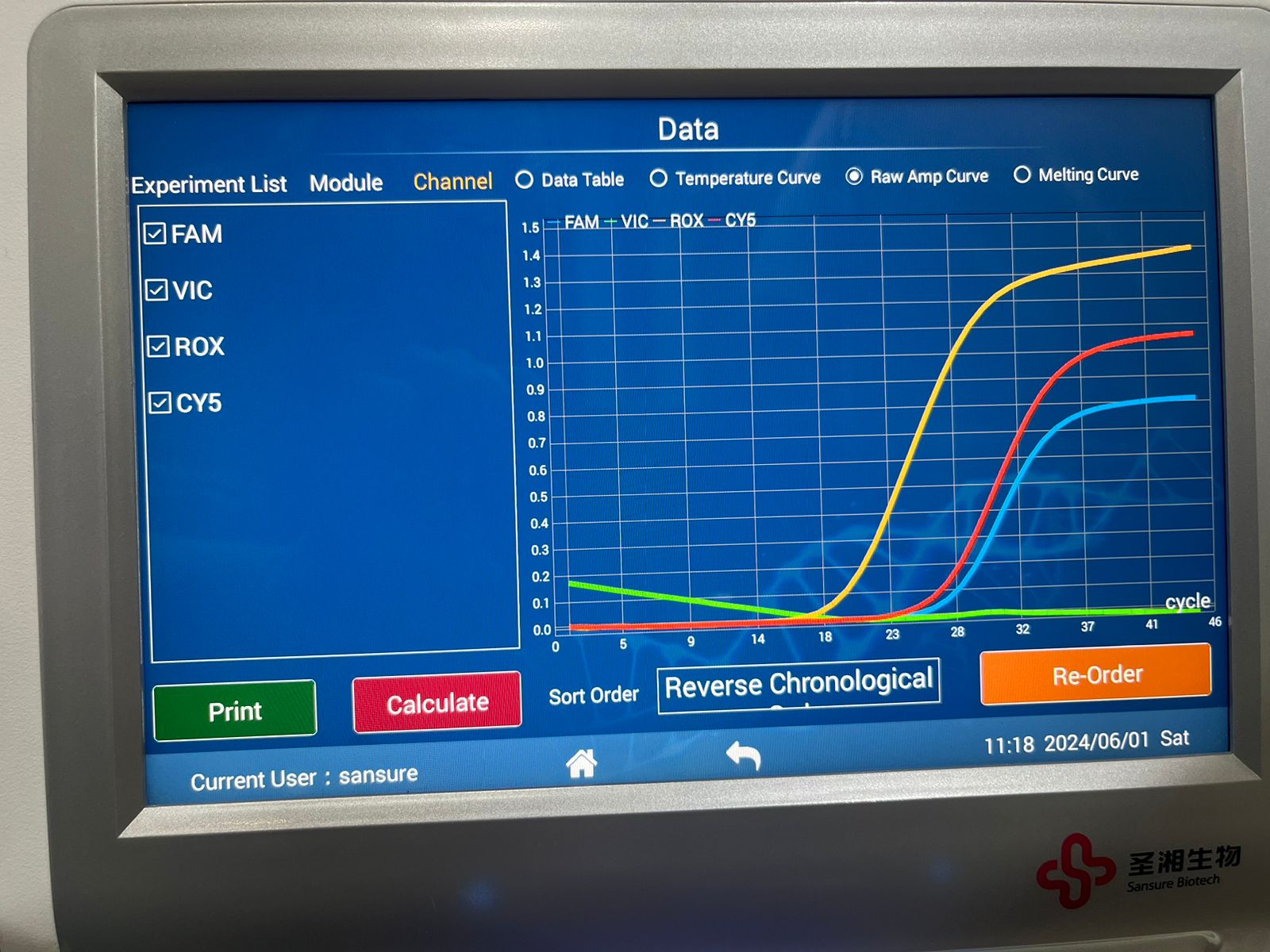 iPonetic II - Canais de leitura
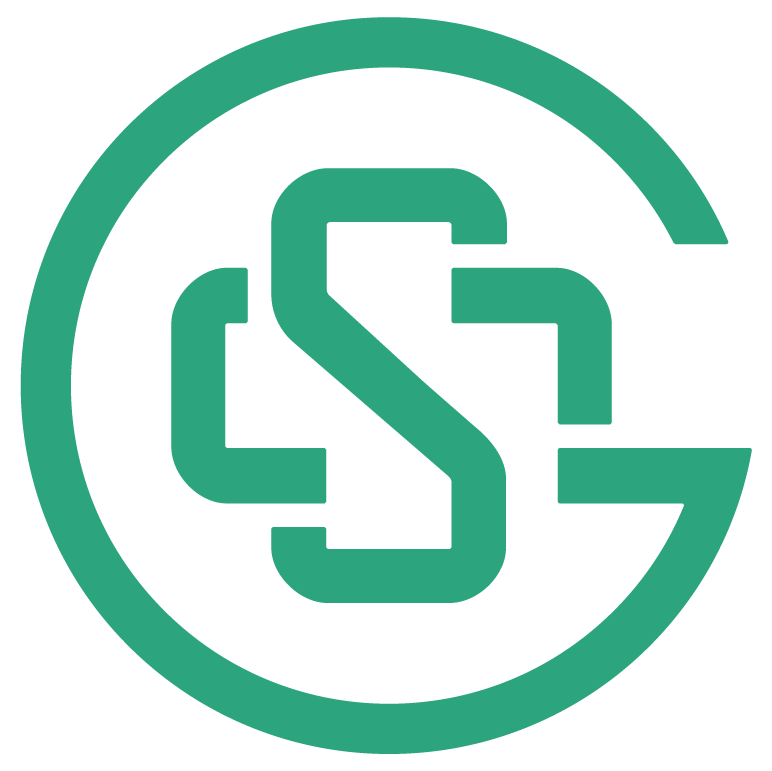 Genótipos
HPV
- Genotipagem dos principais 15 subtipos de HPV de alto risco (6, 18, 31, 33, 35, 39, 45, 51, 52, 53, 56, 58, 59, 66, 68)

Infecções Sexualmente Transmissíveis (IST)
- Detecção de (CT/UU/NG) Chlamydia Trachomatis/Ureaplasma Urealyticum/Neisseria Gonorrhoeae
- Painel IST: MG/MH/TV (mycoplasma hominis e mycoplasma genitalium/Trichomonas vaginalis
- ⁠Streptococcus agalactiae
Kit de PCR
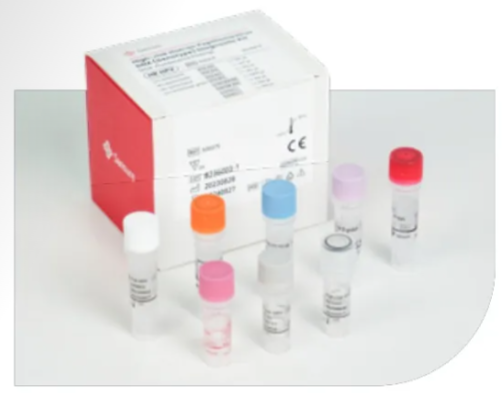 iPonetic II - Sansure
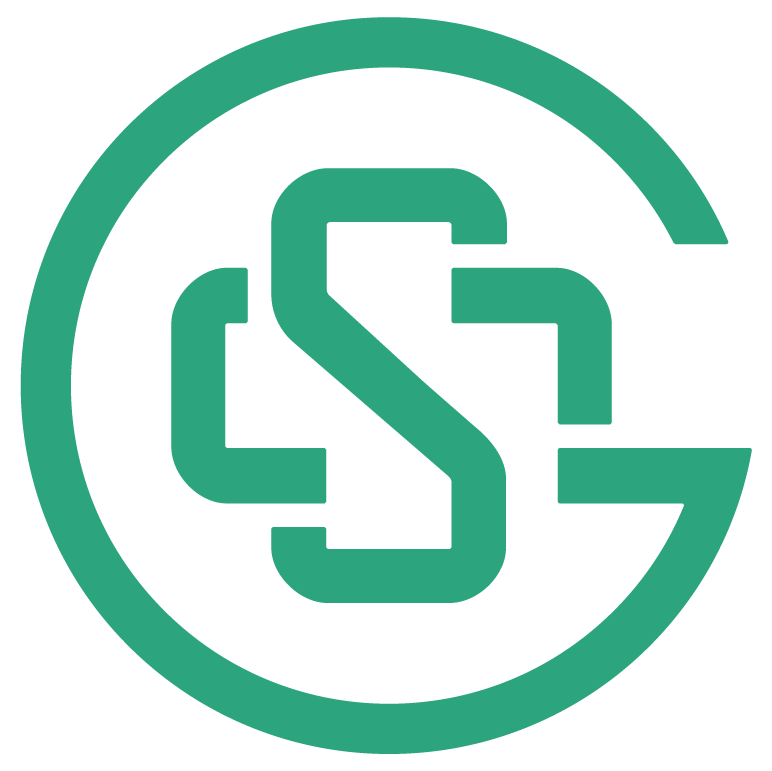 Onboarding
Sucesso
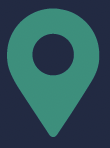 Você
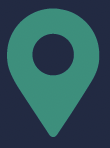 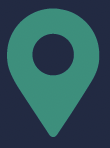 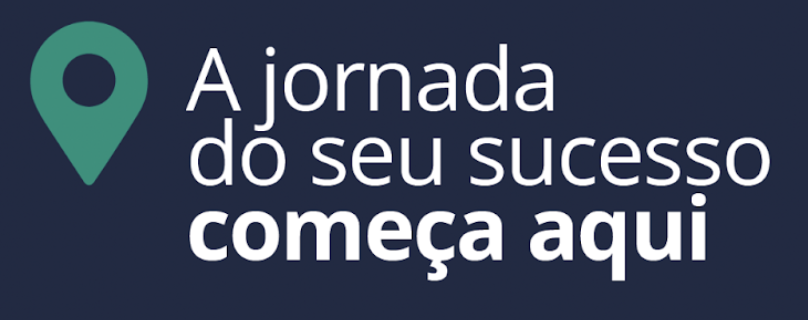 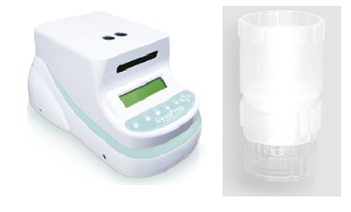 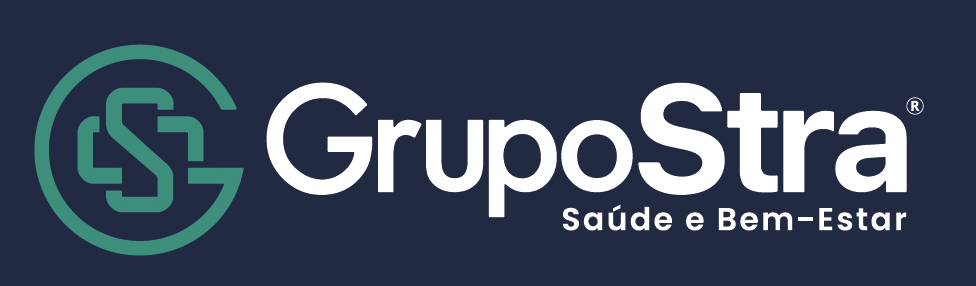 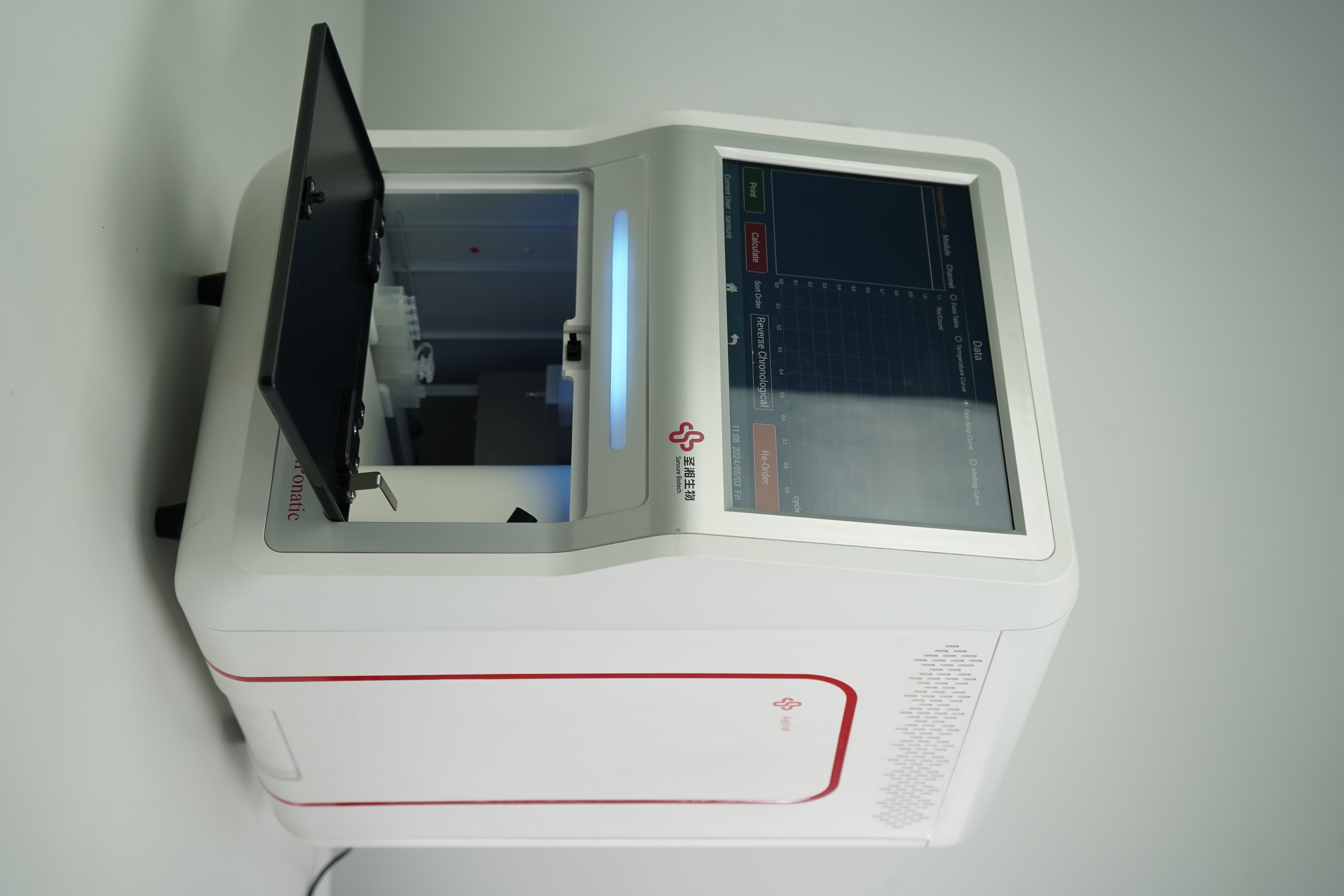 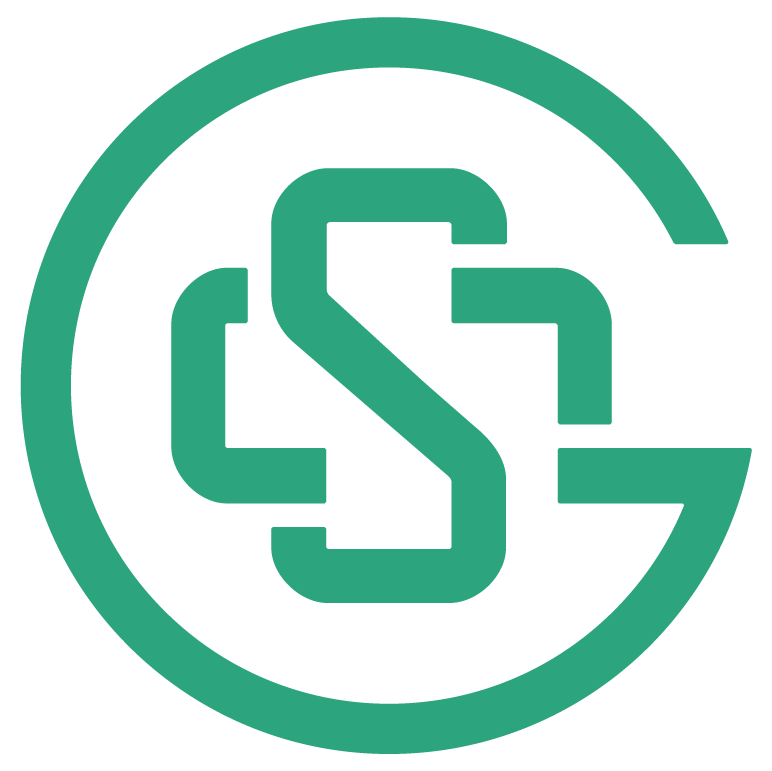 Nosso catálogo
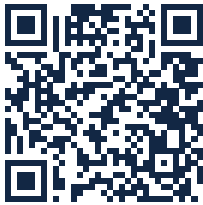 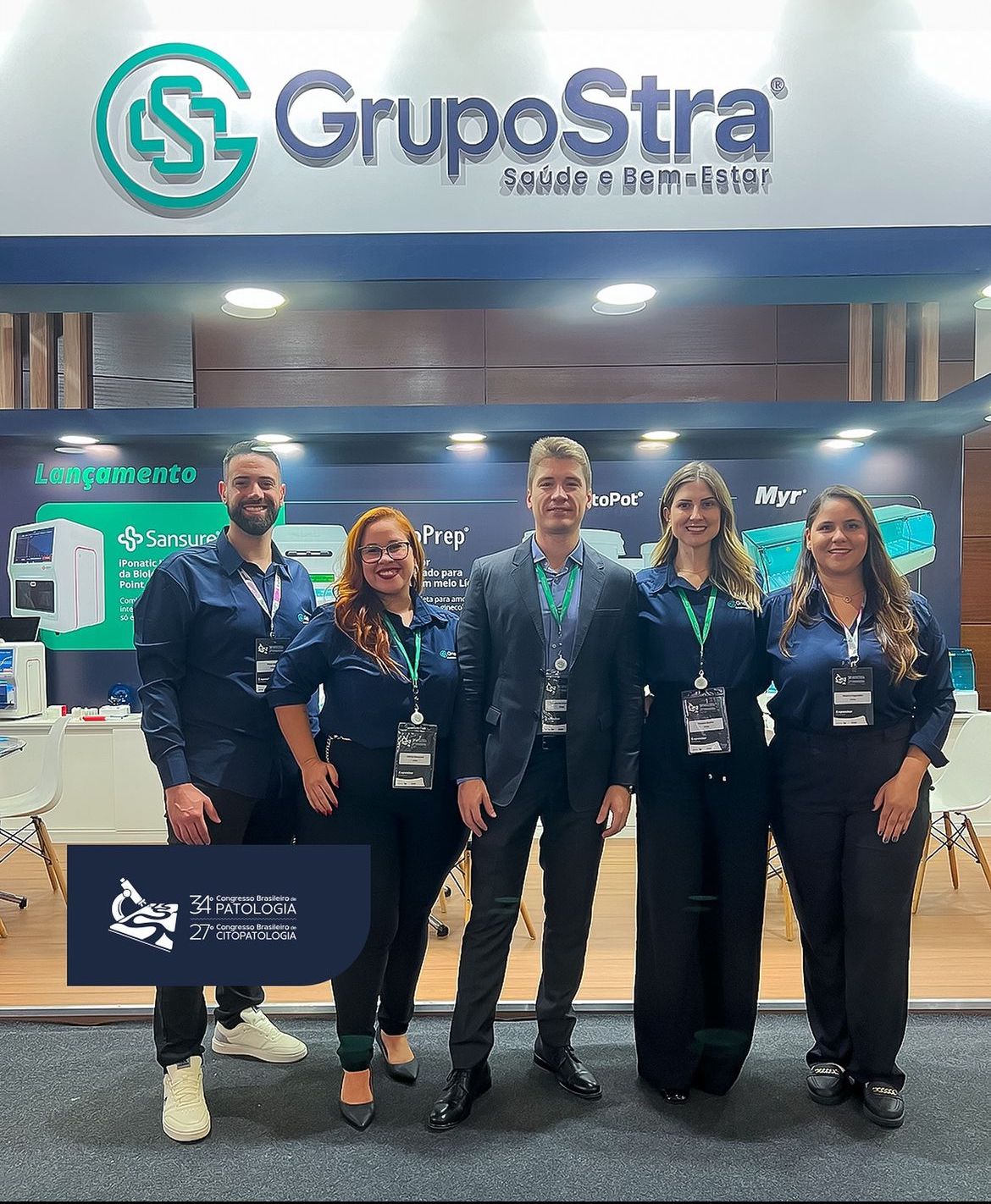 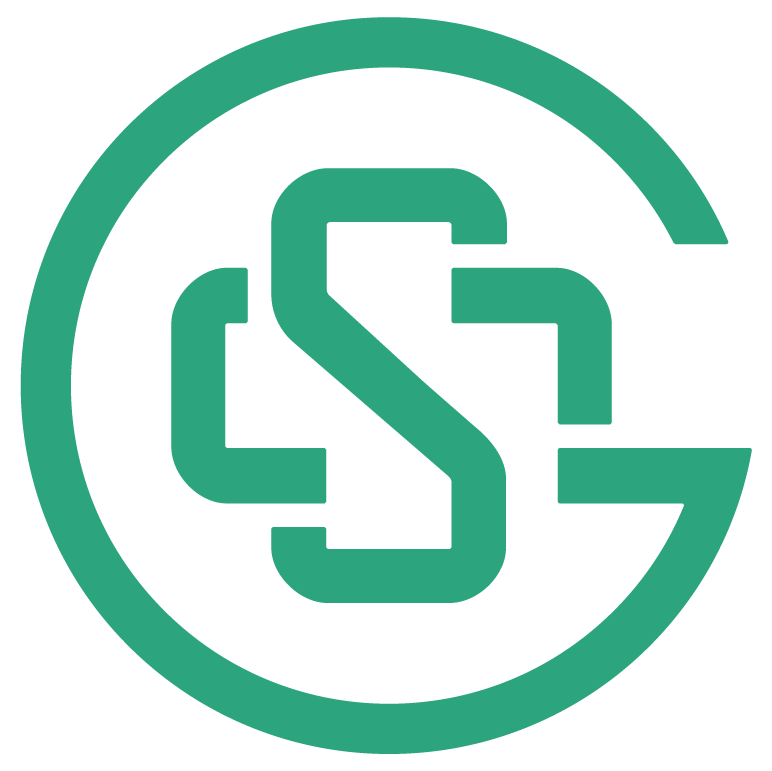 Obrigada!
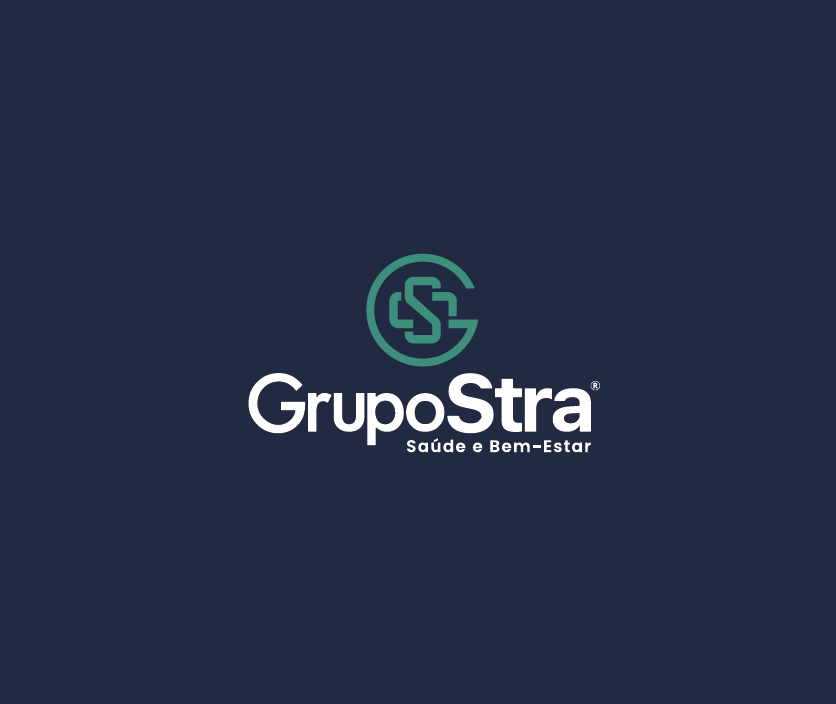 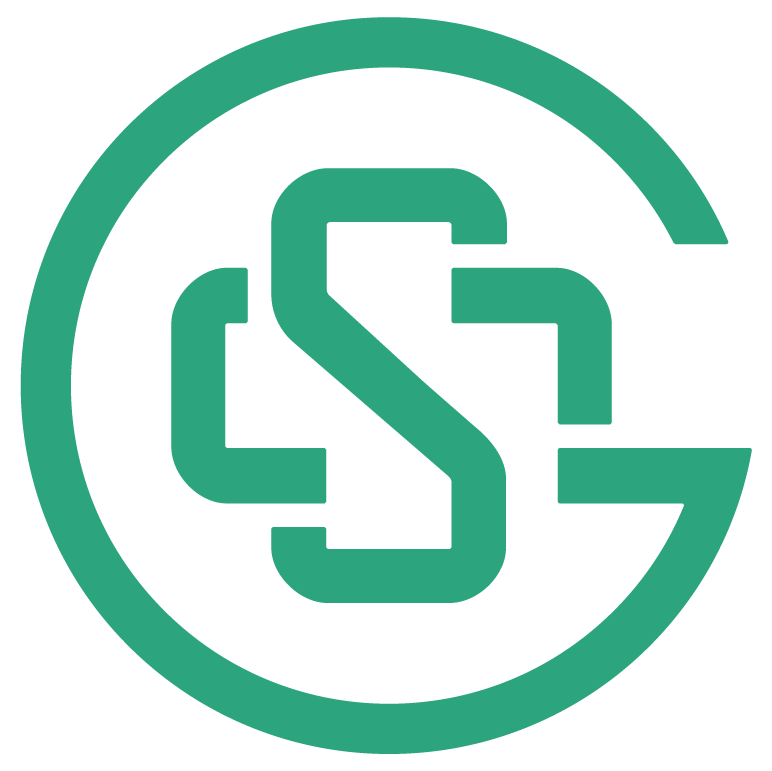 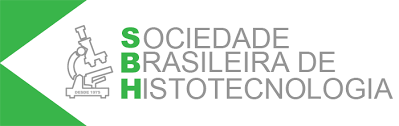 XXIII CONGRESSO BRASILEIRO DE HISTOTECNOLOGIA
Citologia em Meio Líquido:
 A chave para Biologia Molecular Point of care em minutos
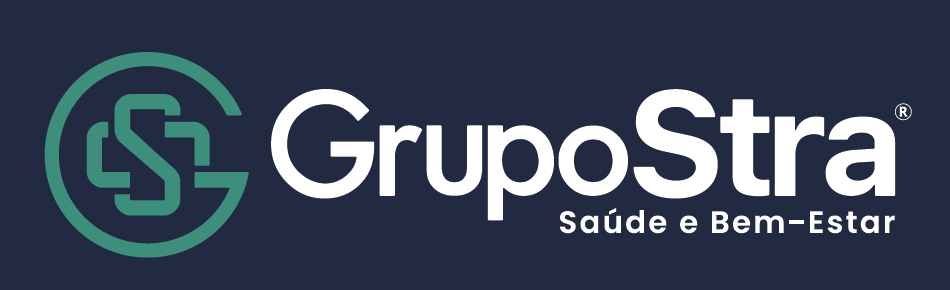 Dáfiny Emanuele Marques
Assessora Cientifica